Πέντε χρόνια Ορφέας
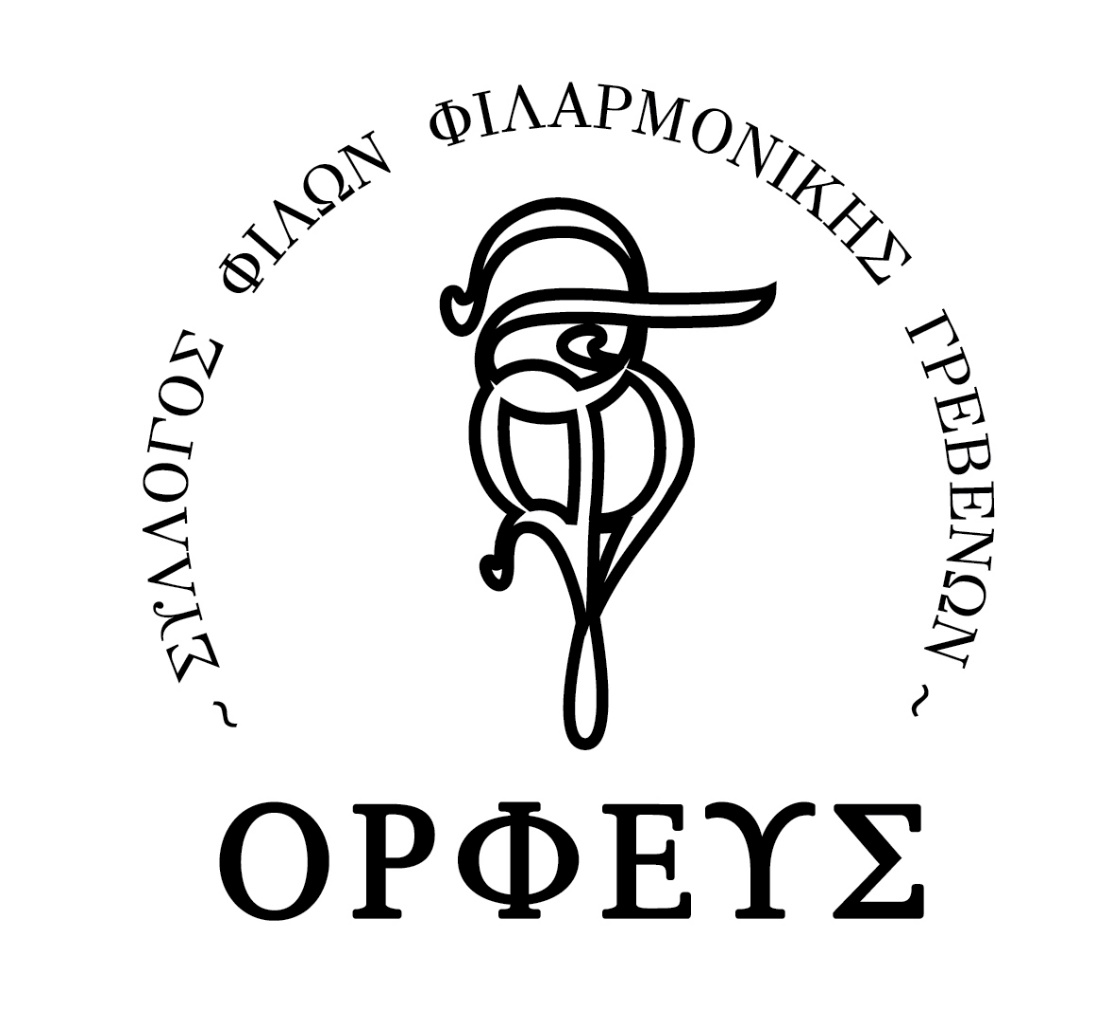 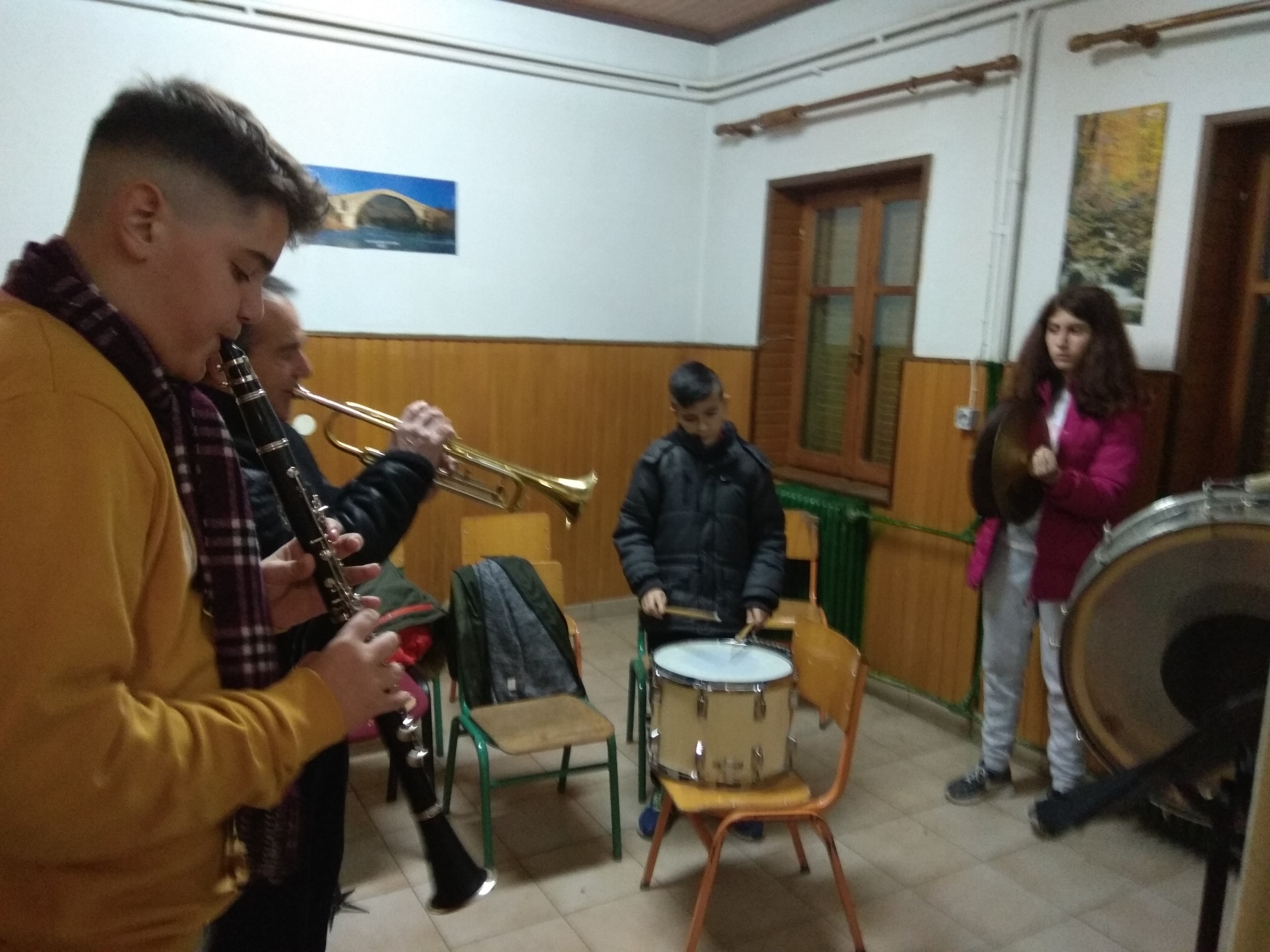 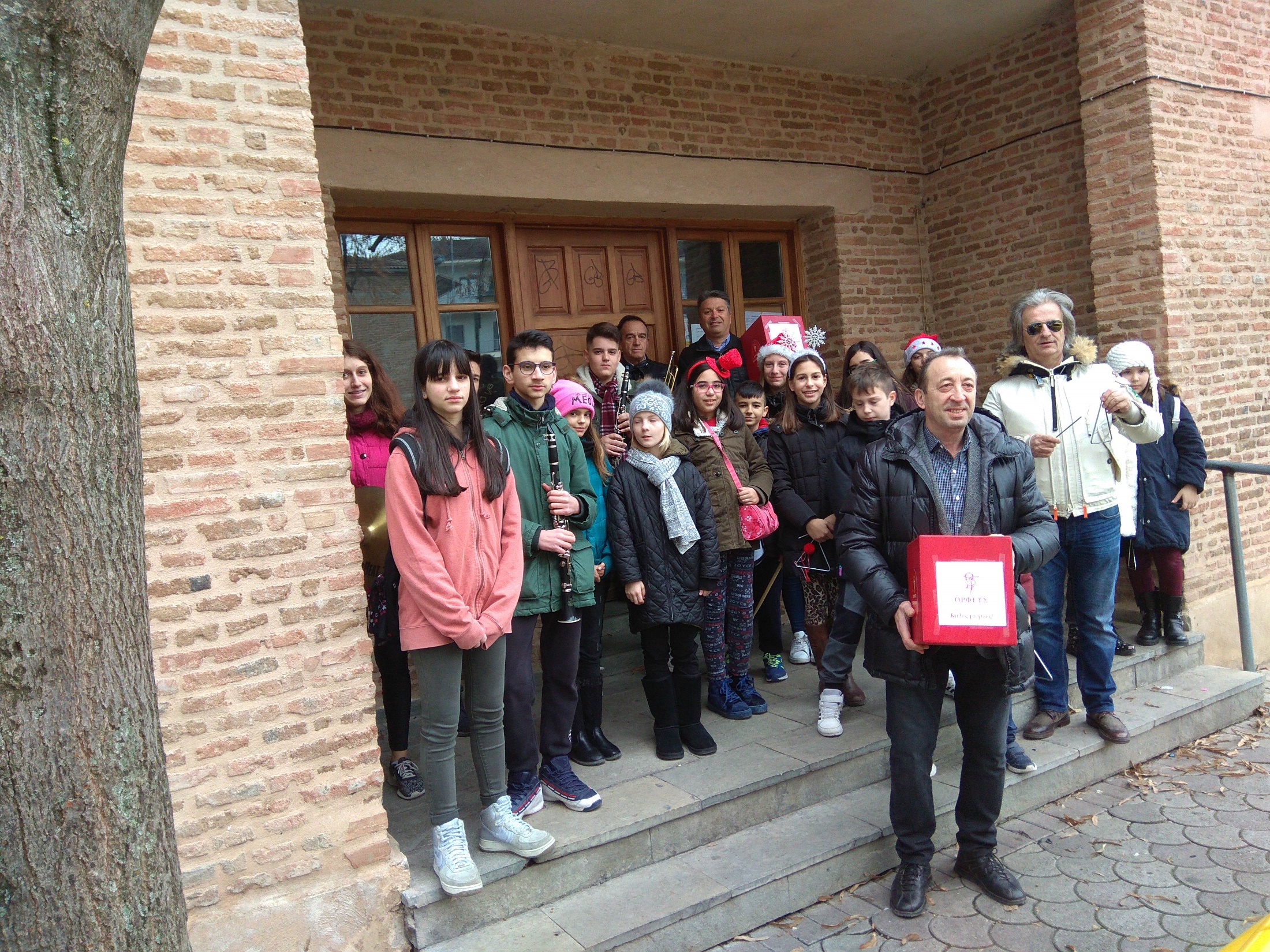 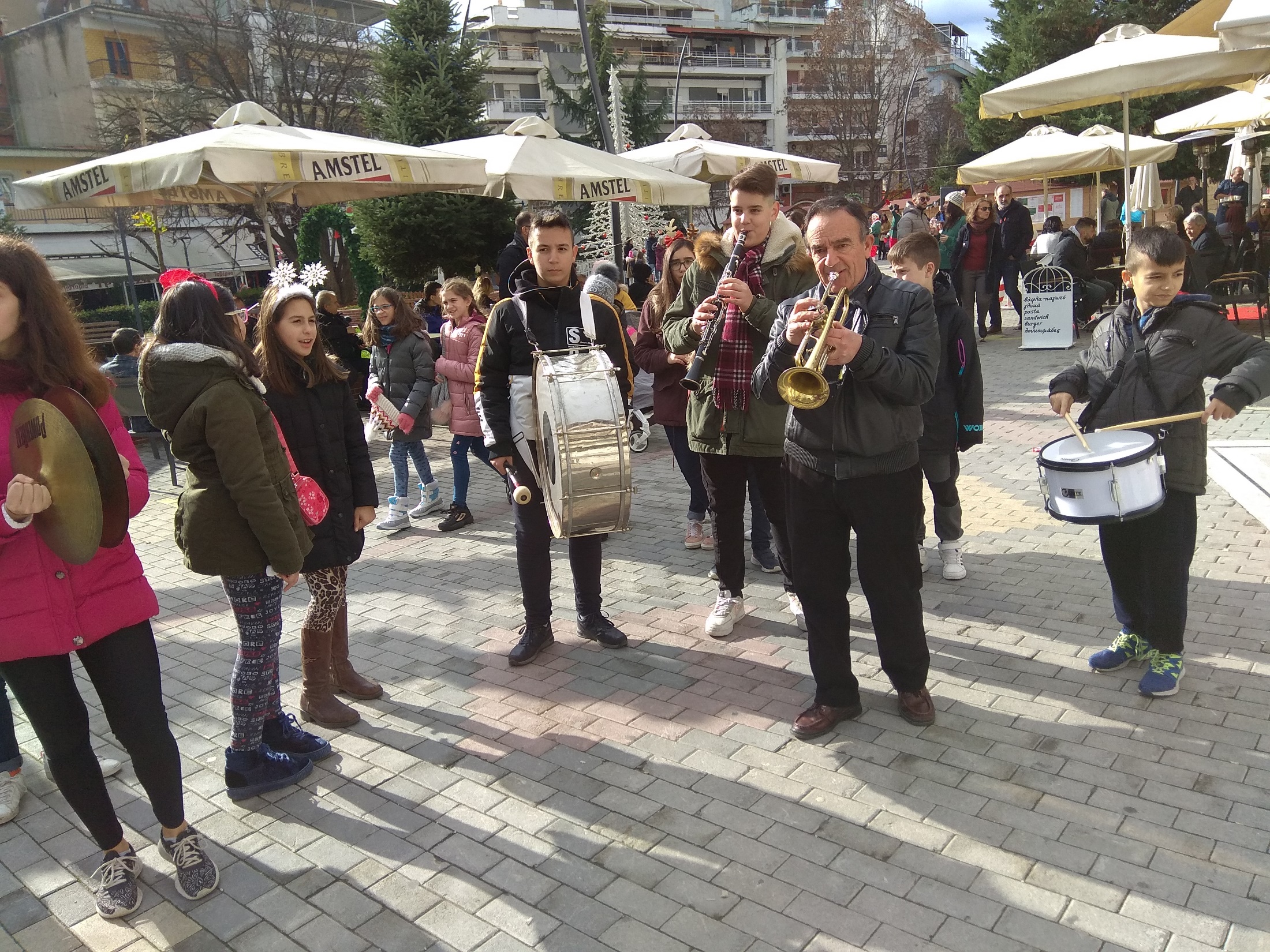 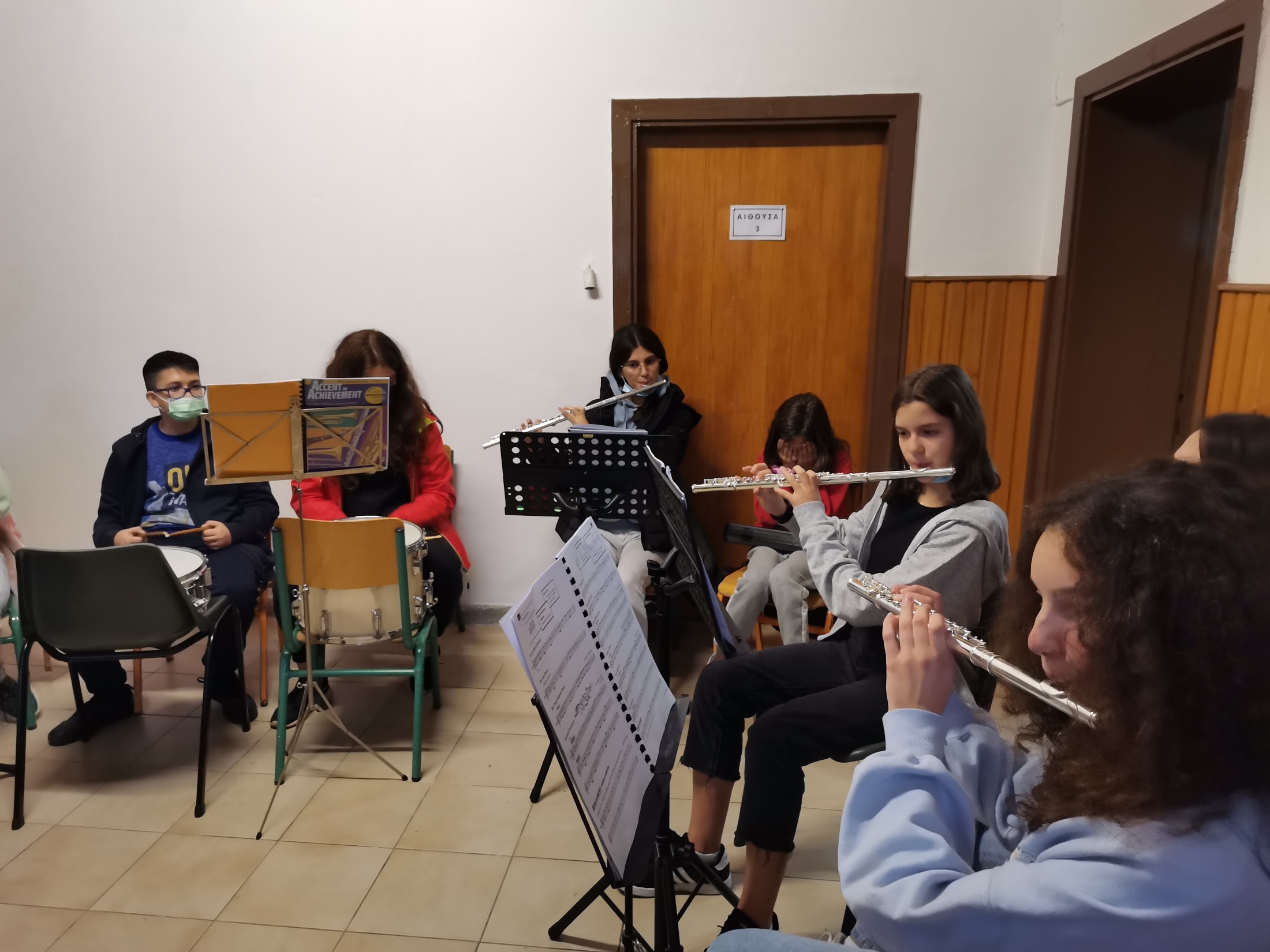 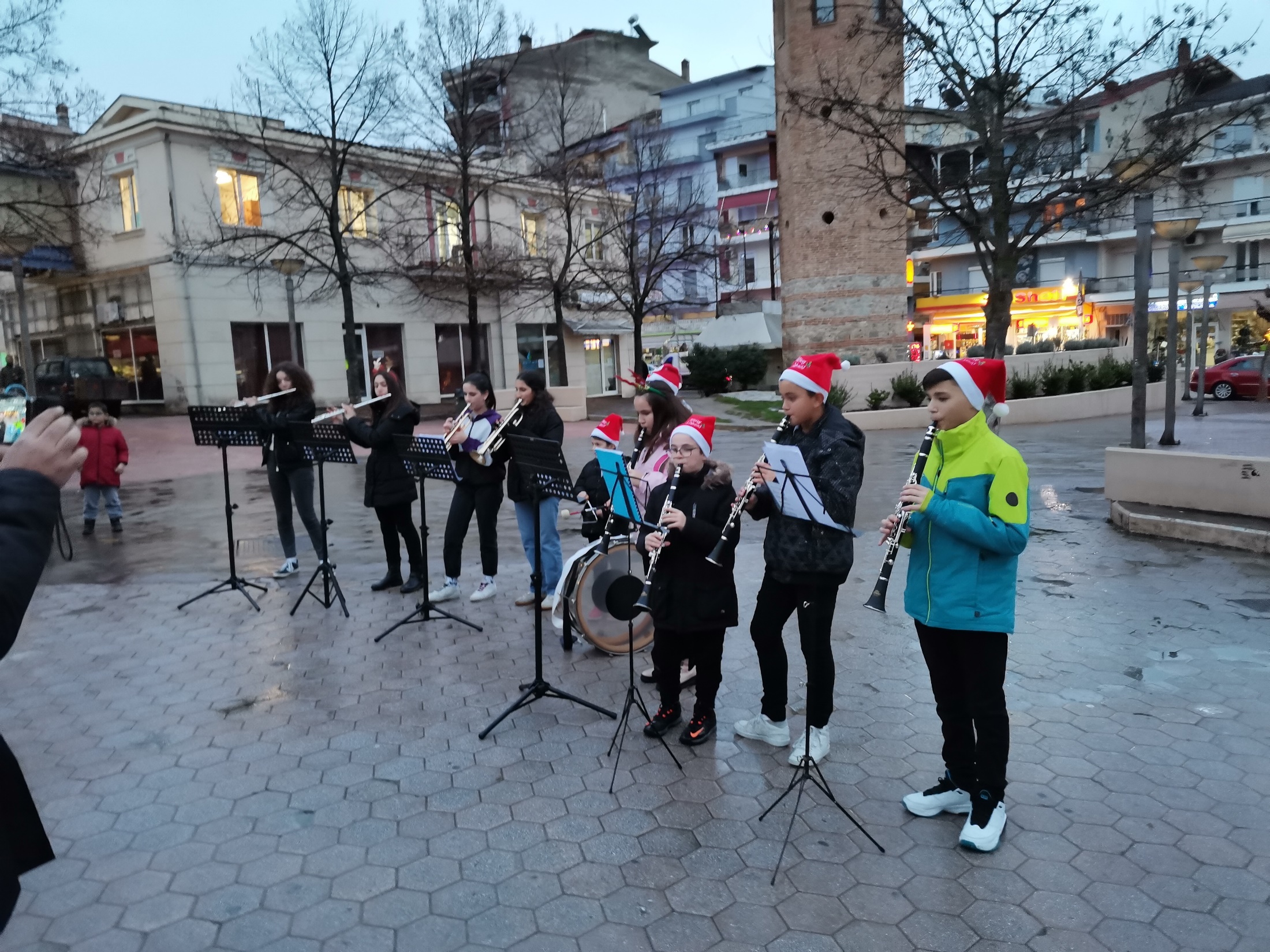 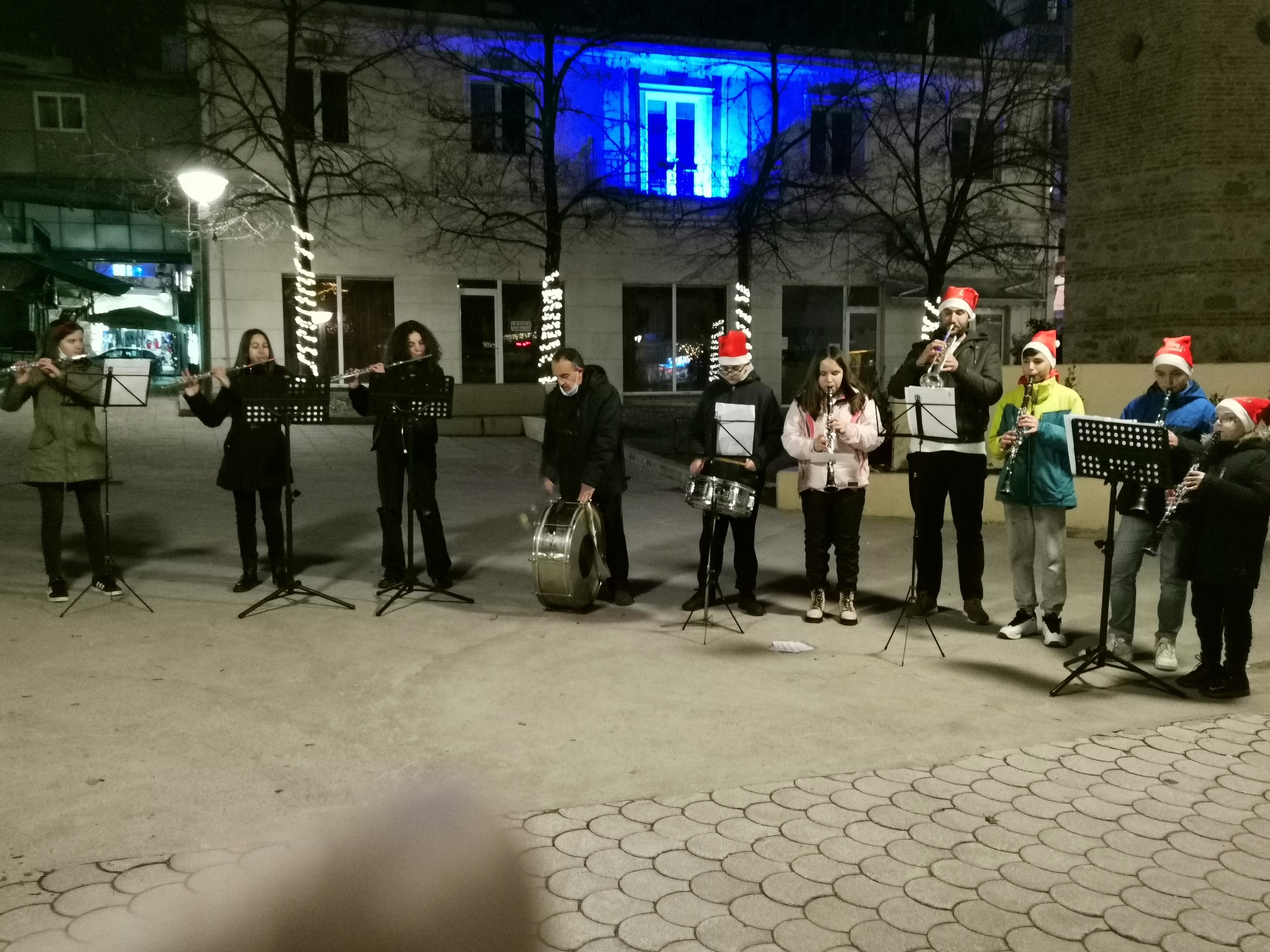 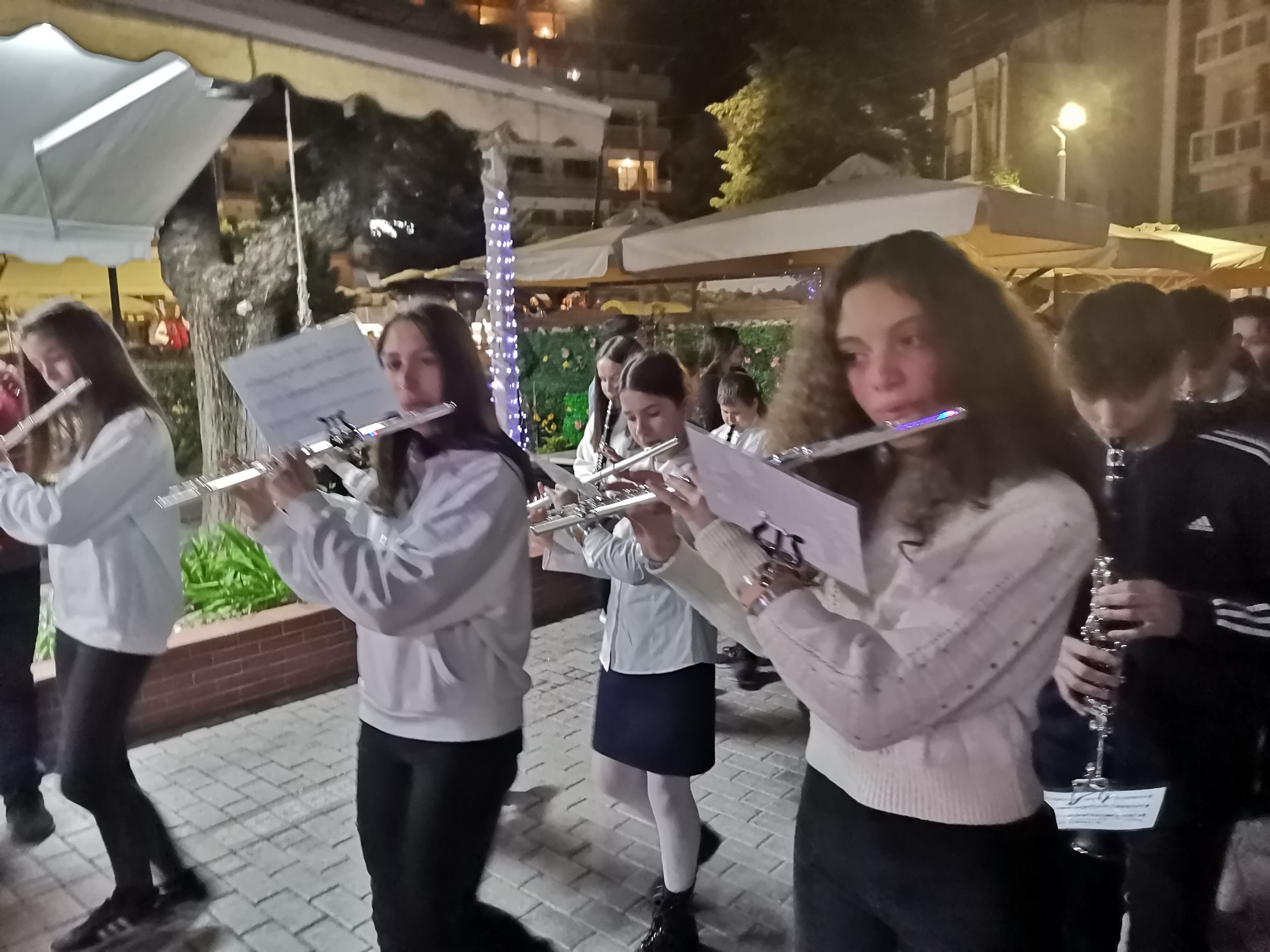 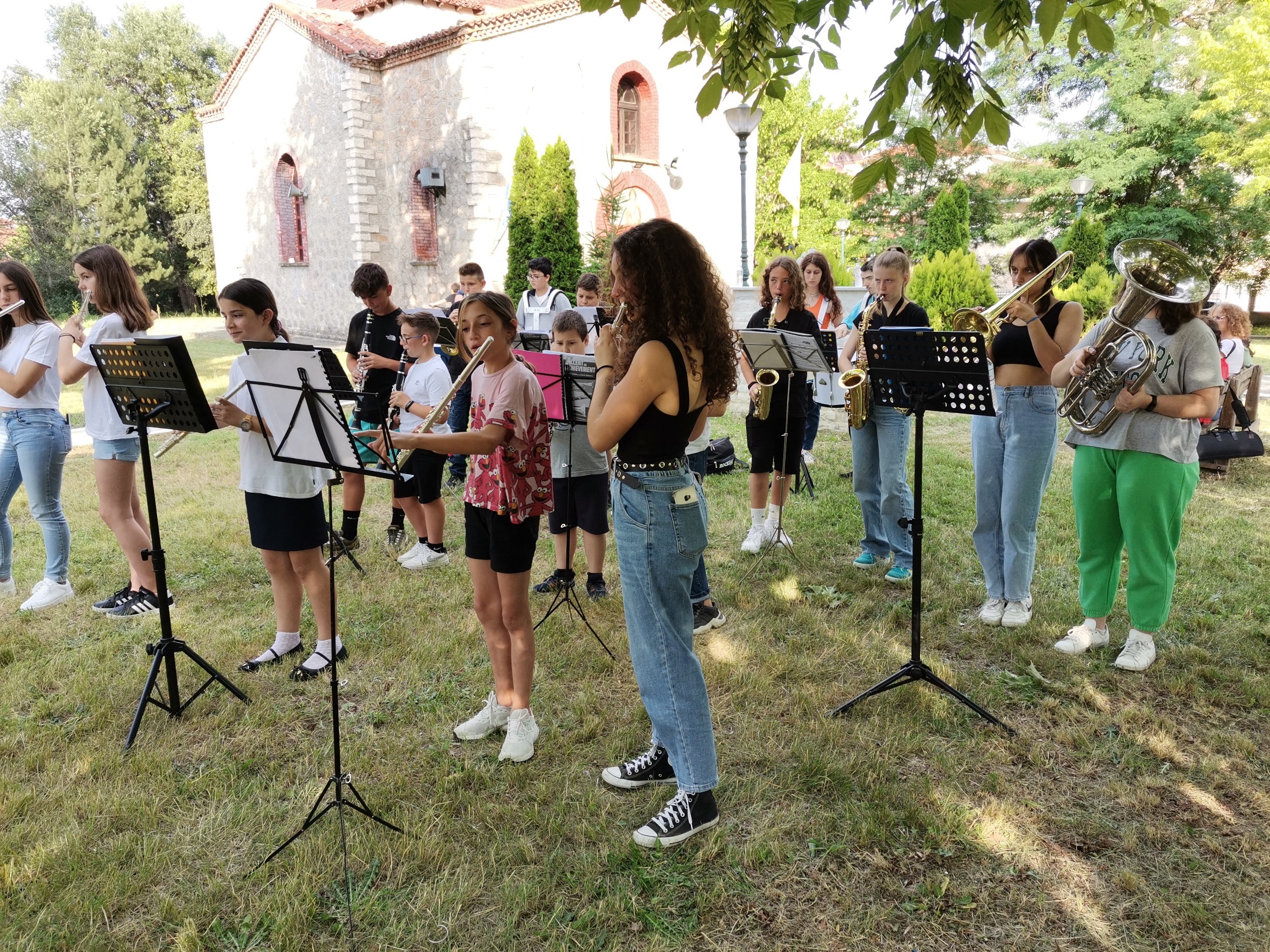 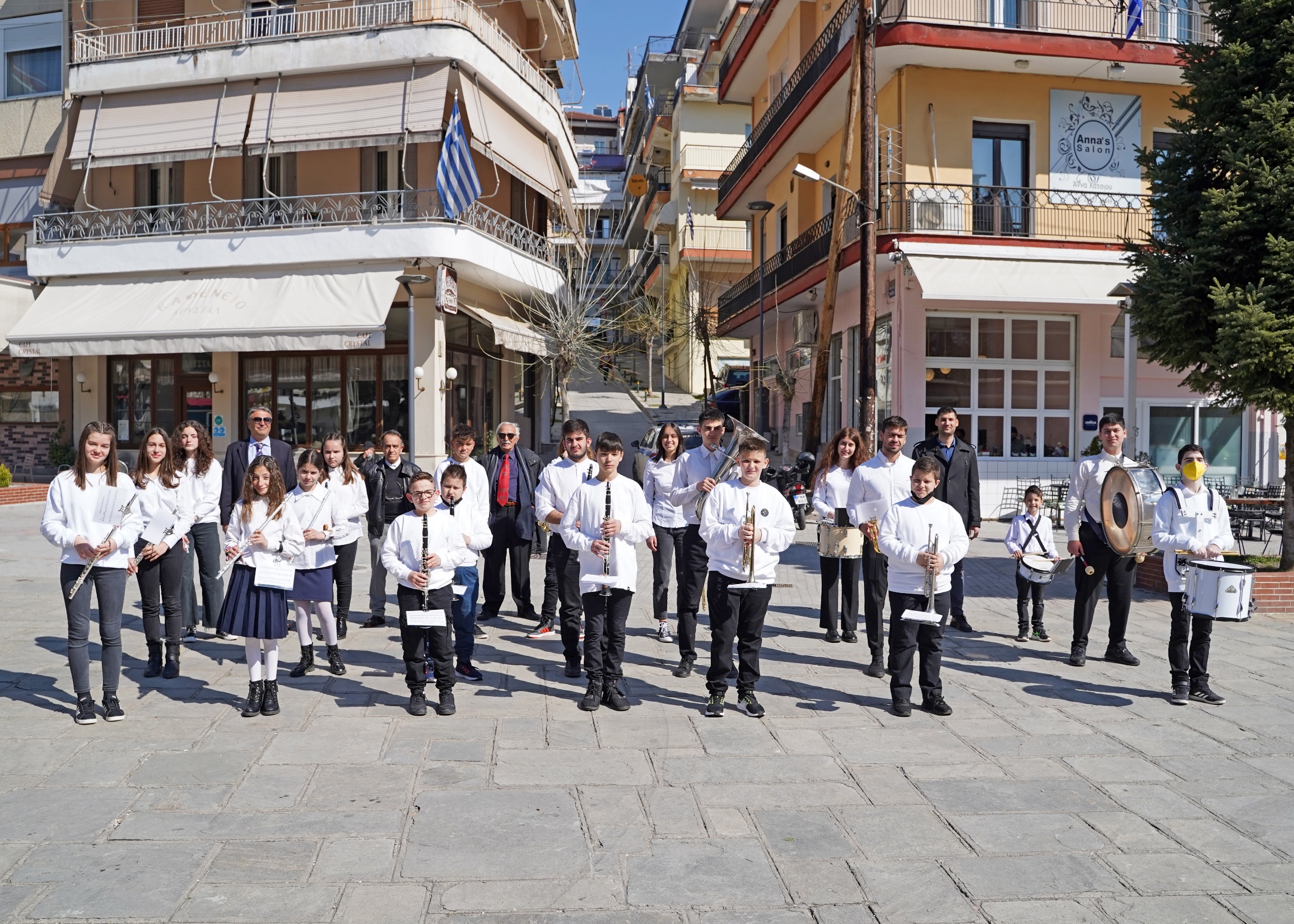 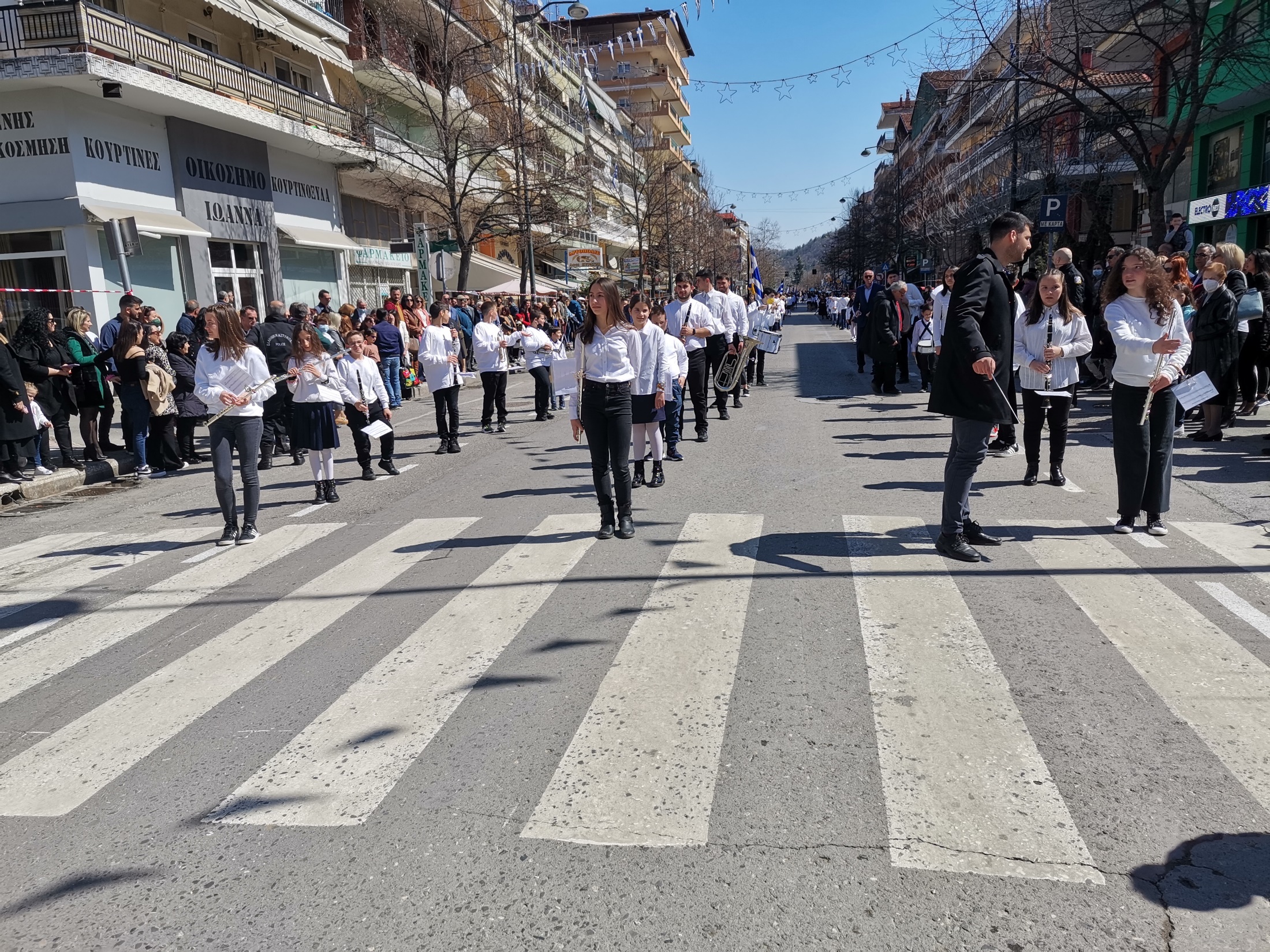 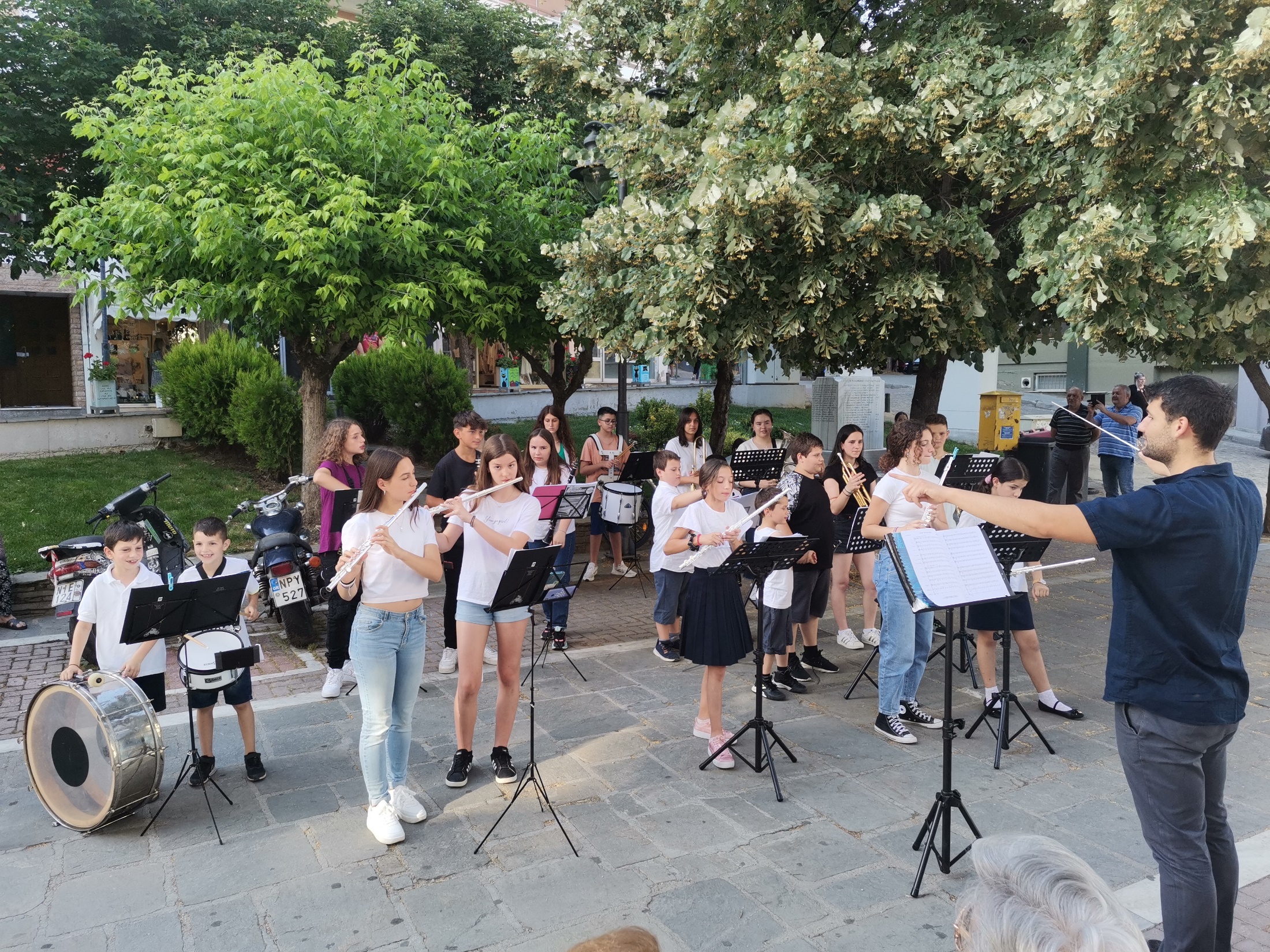 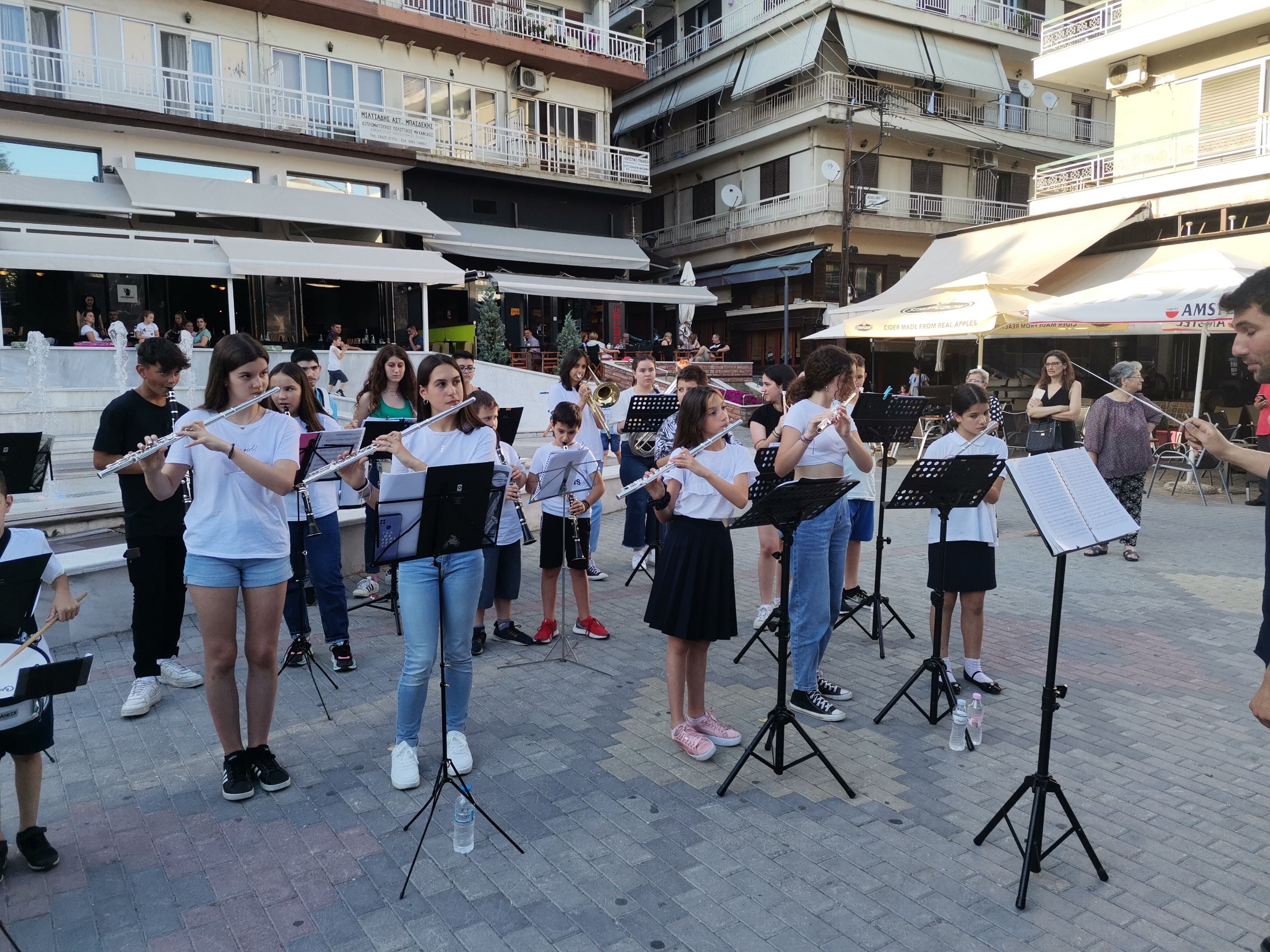 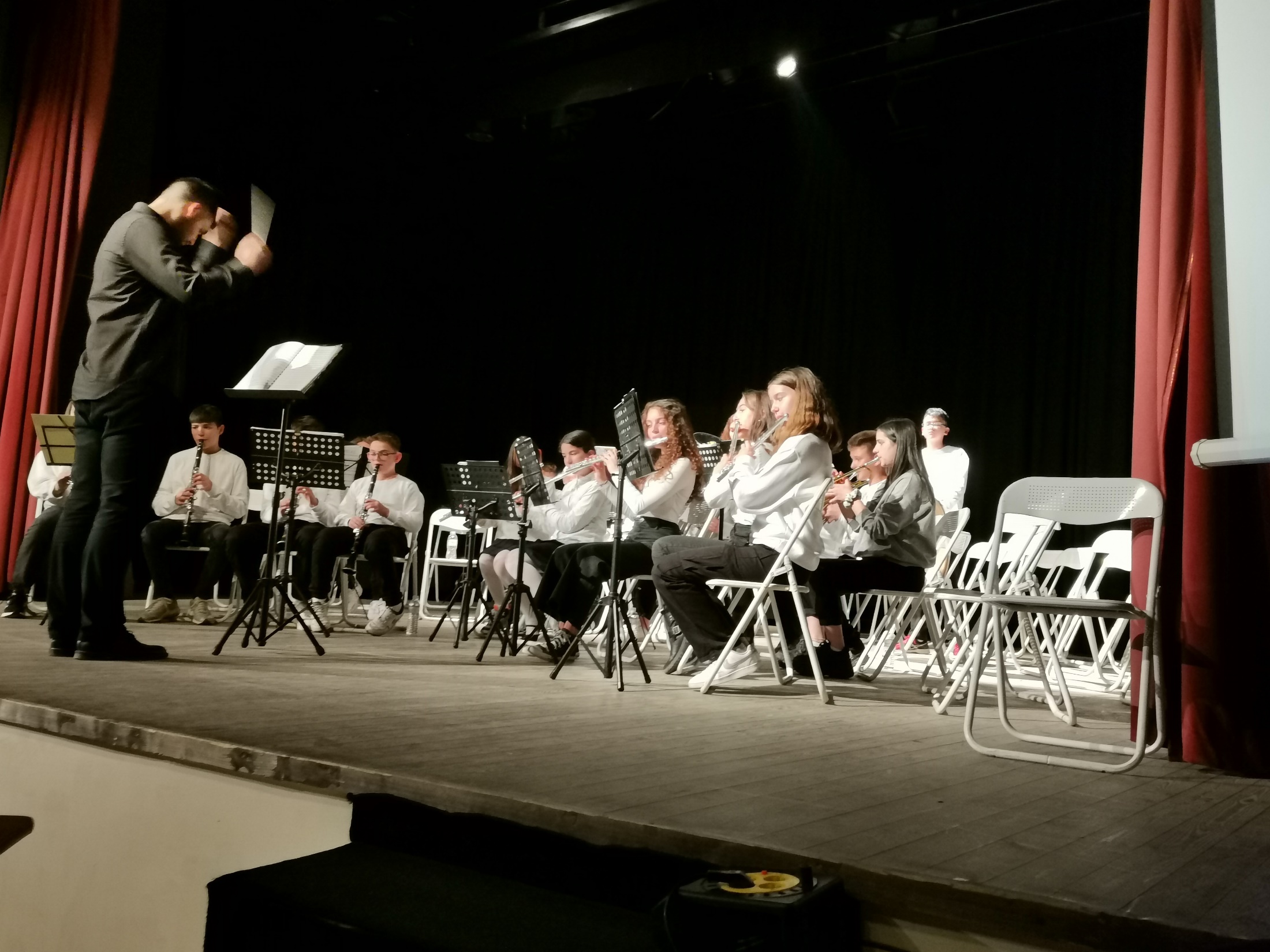 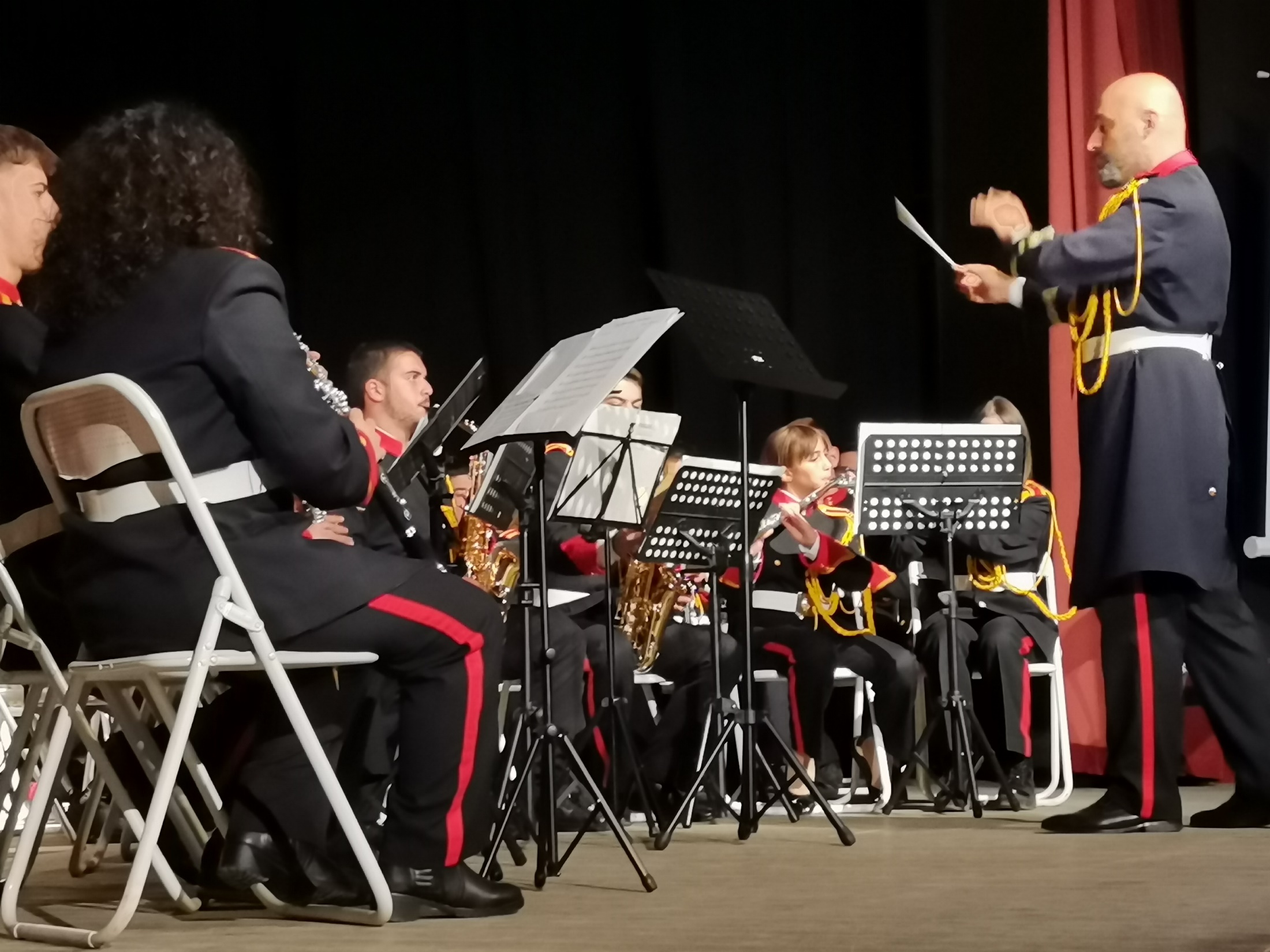 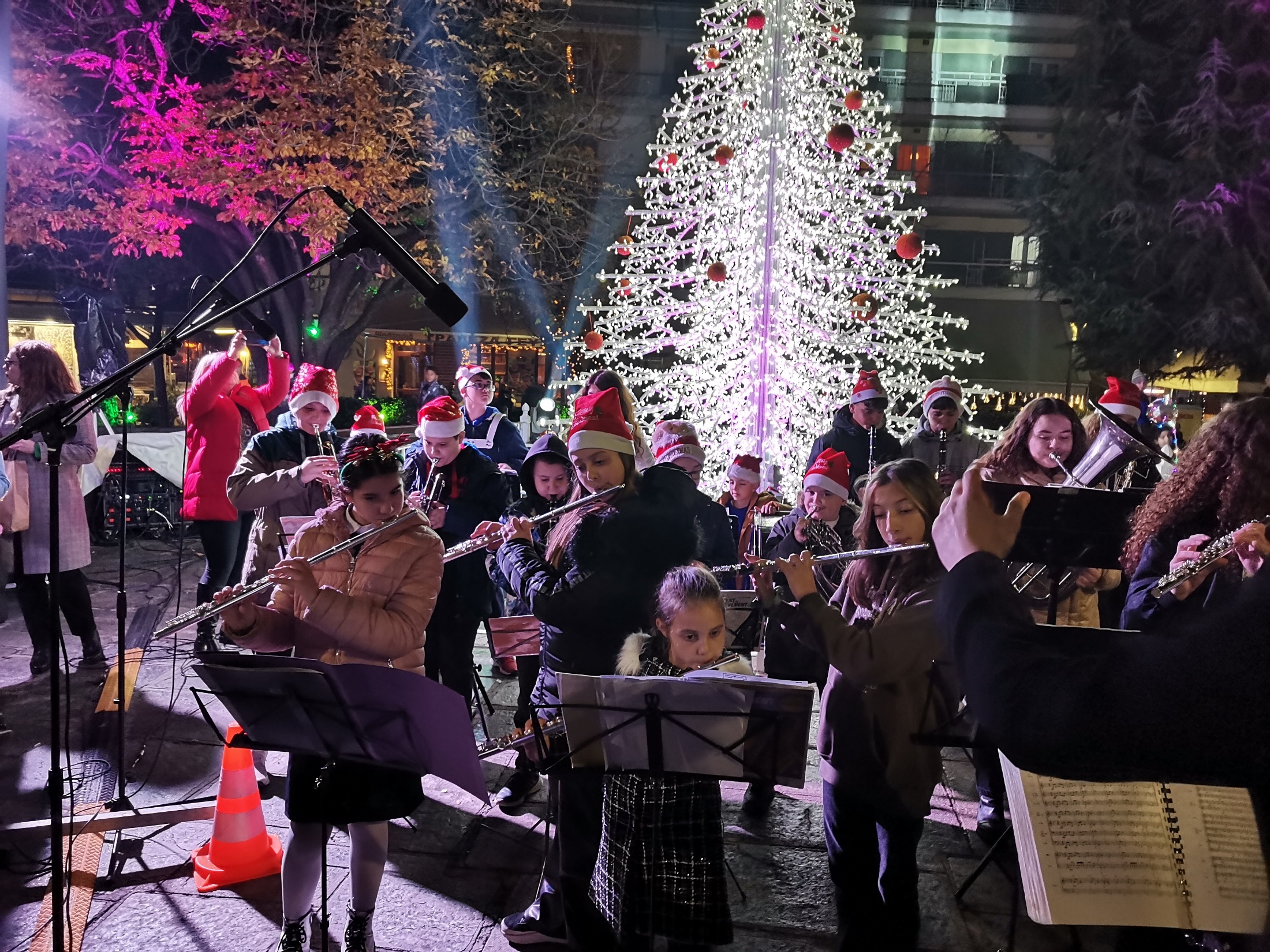 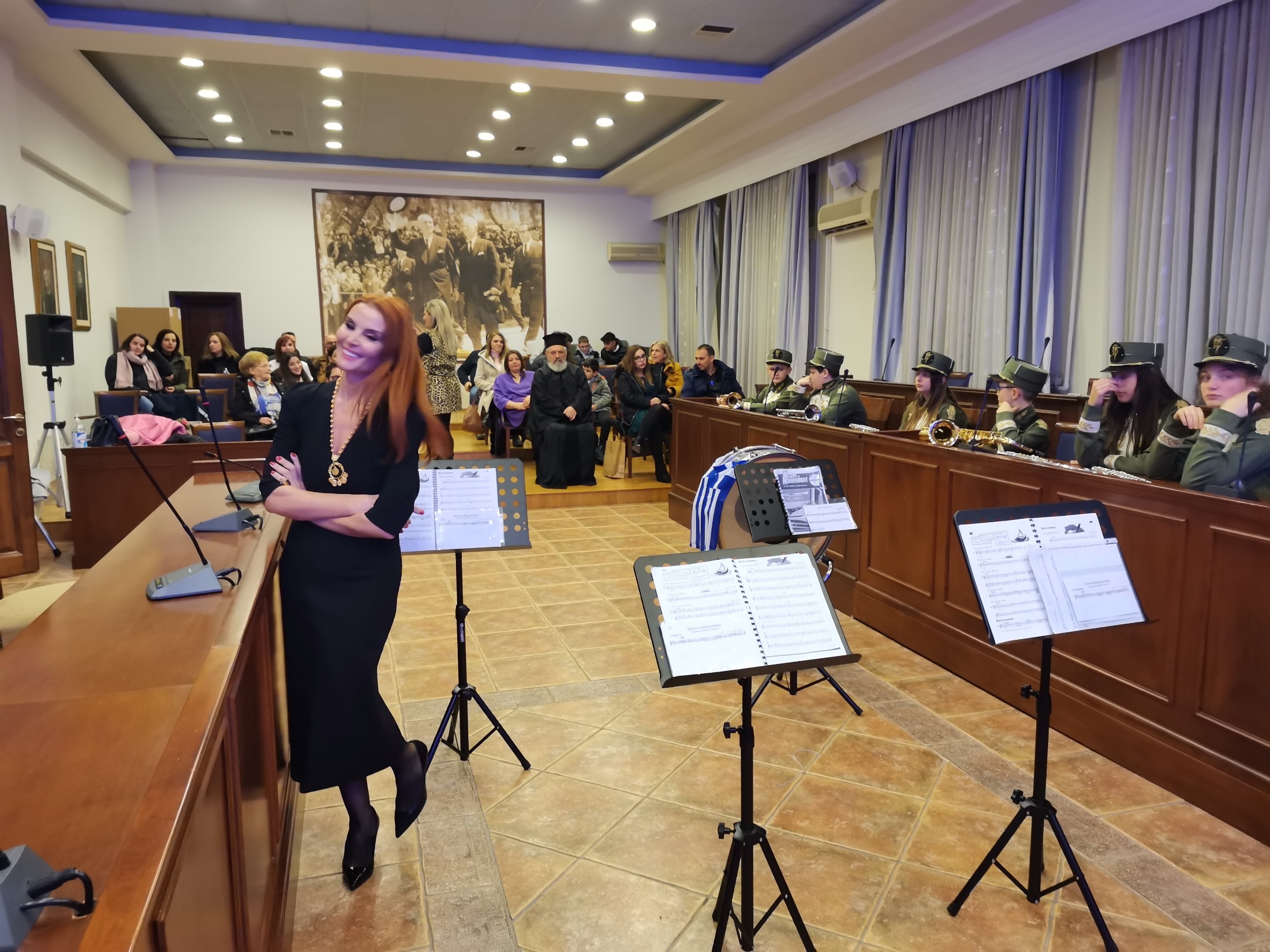 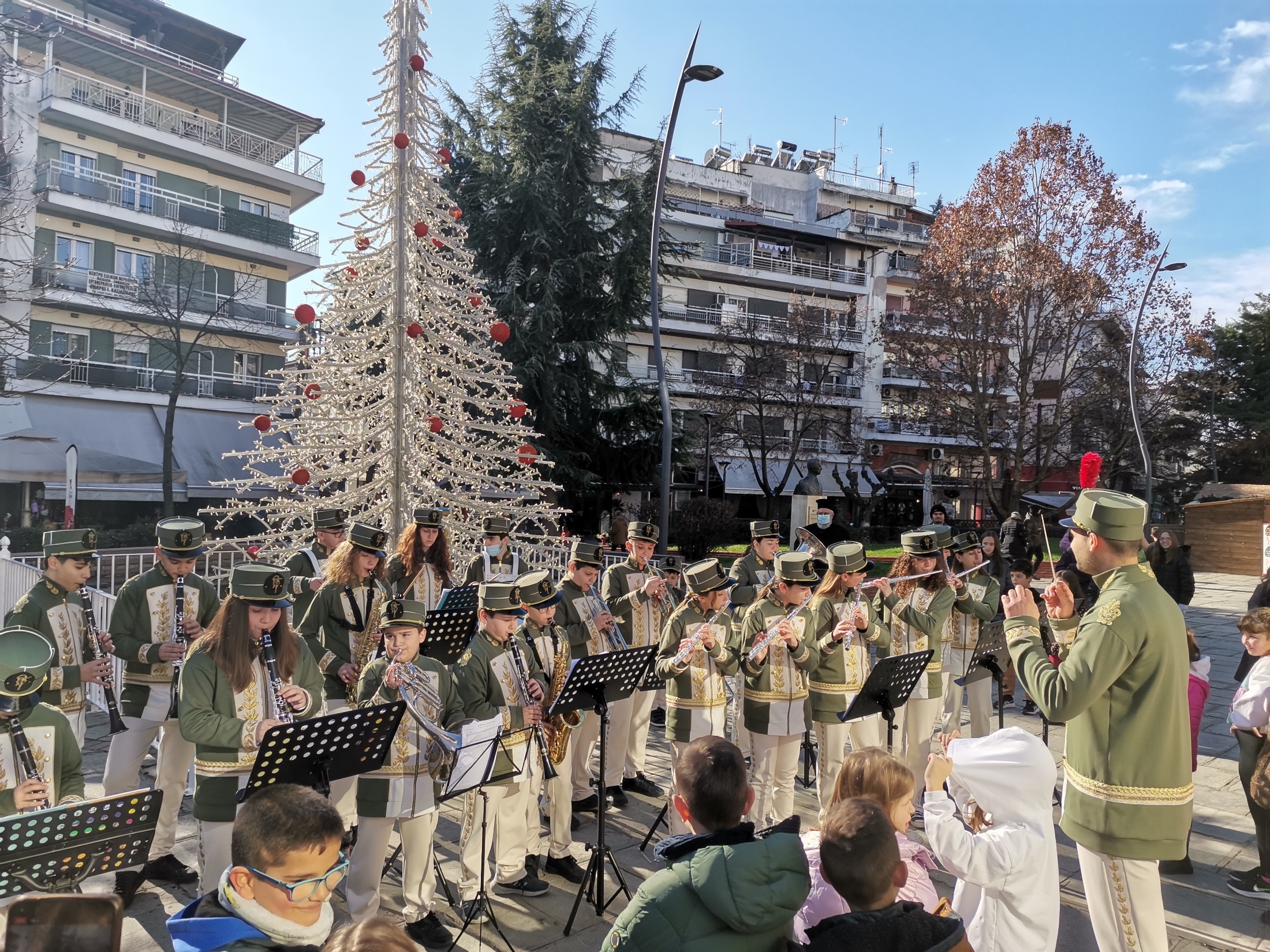 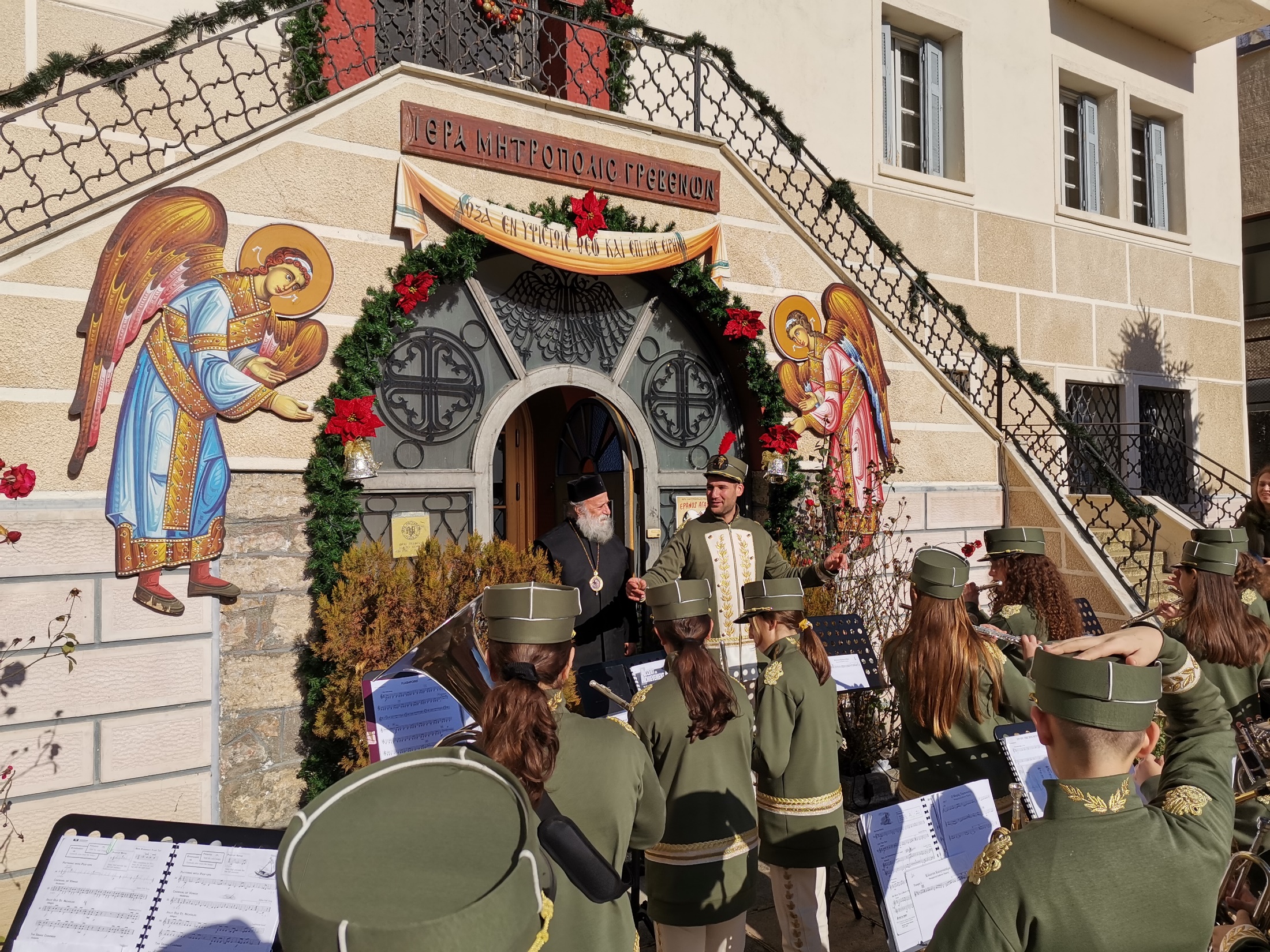 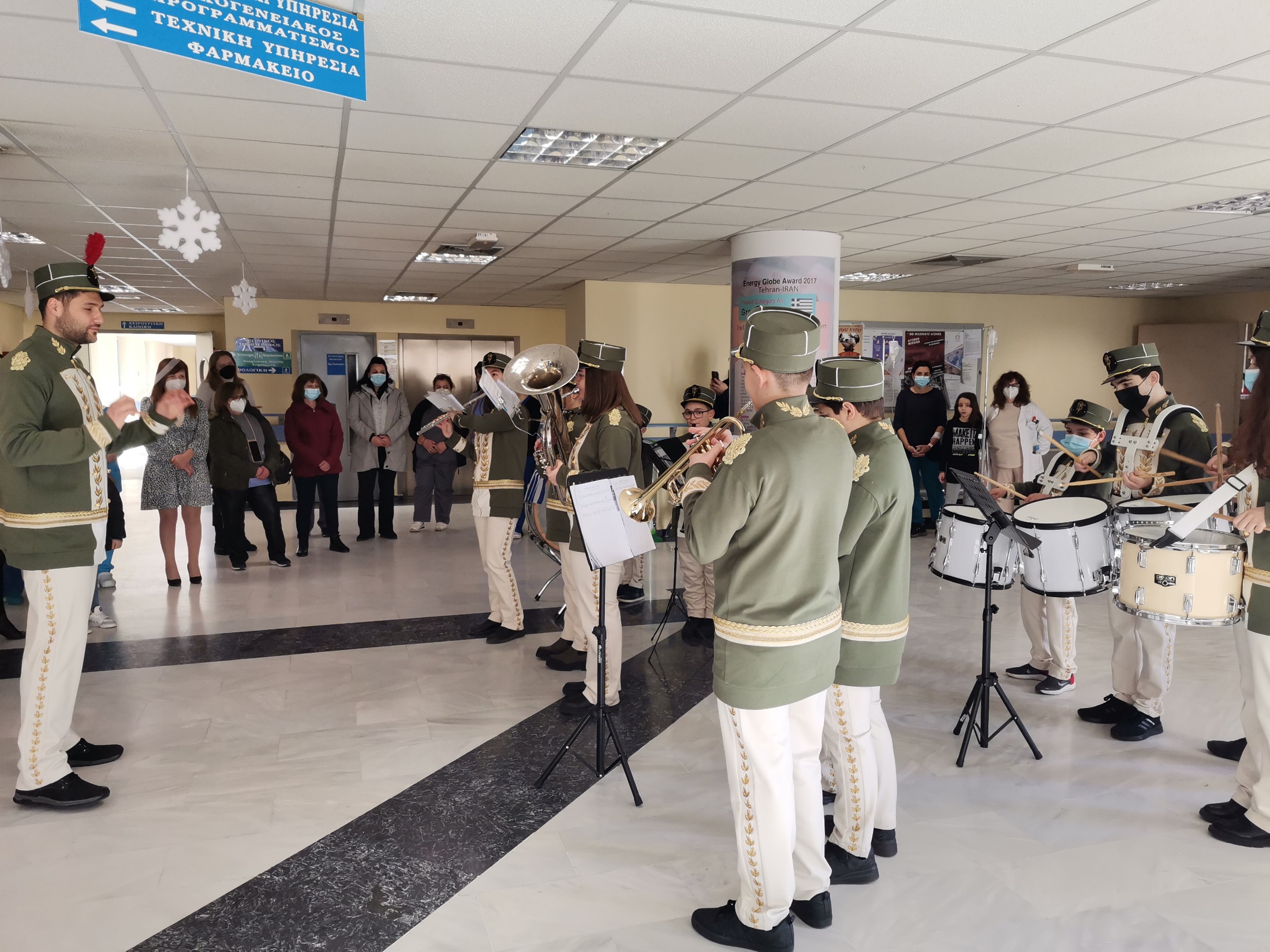 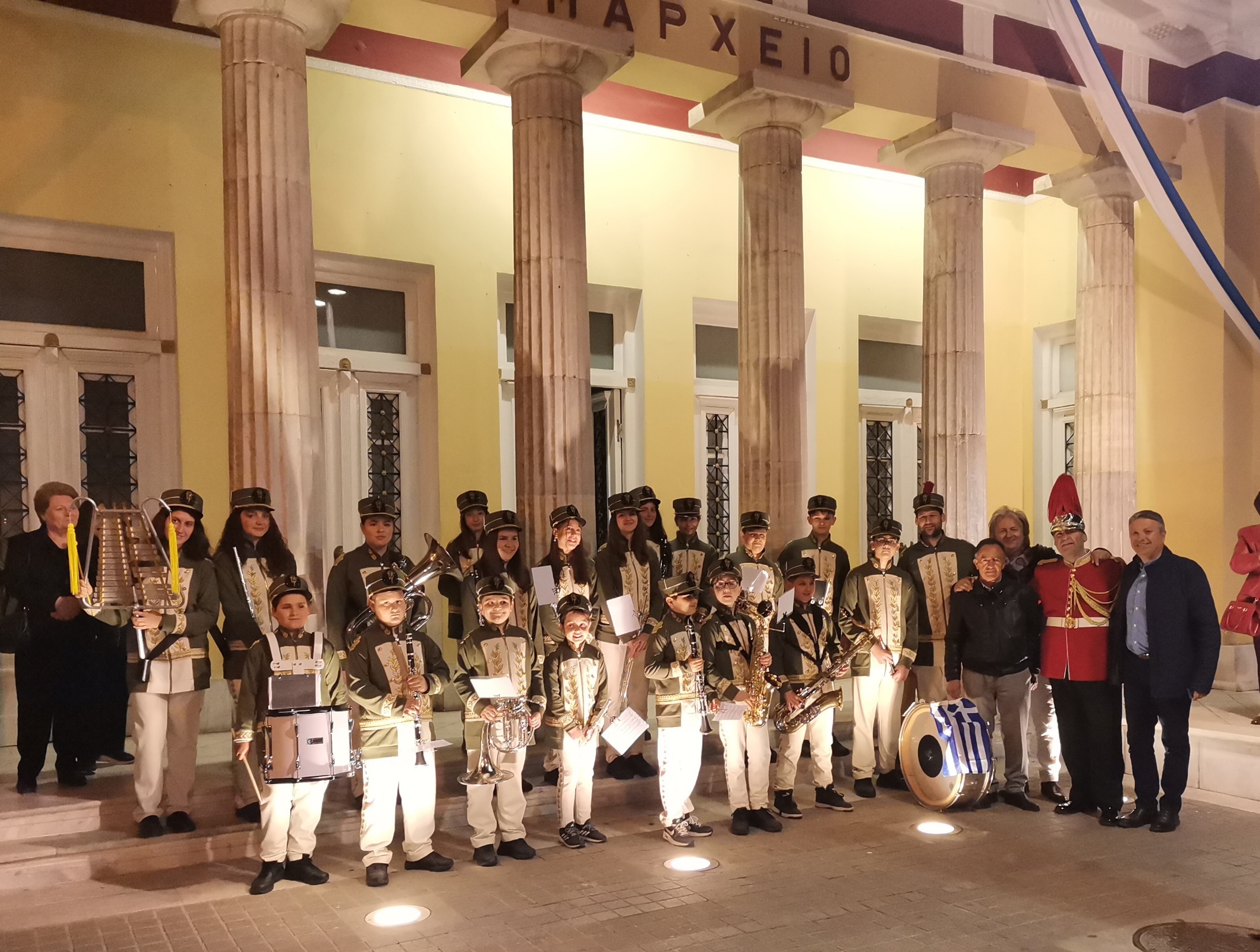 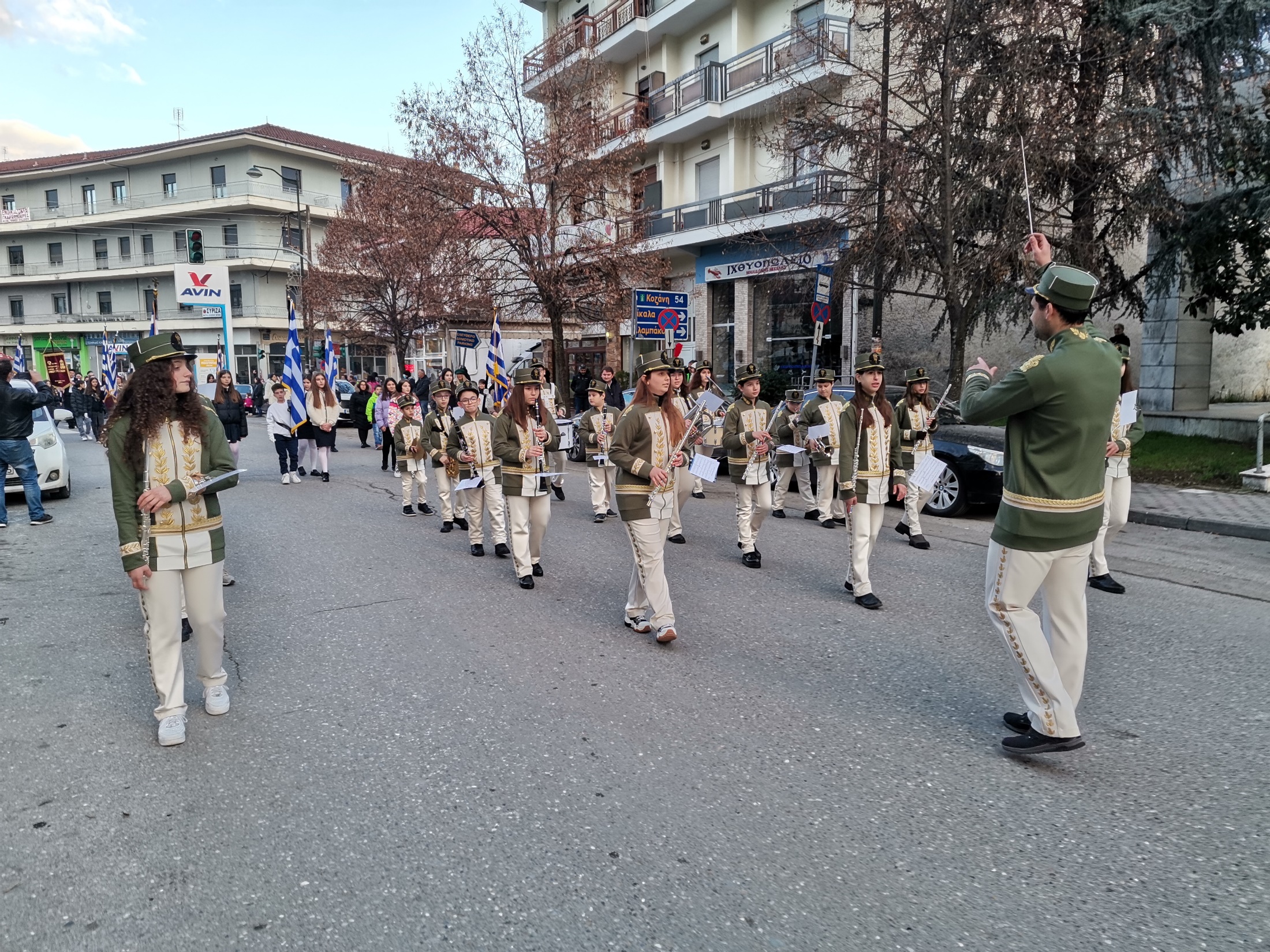 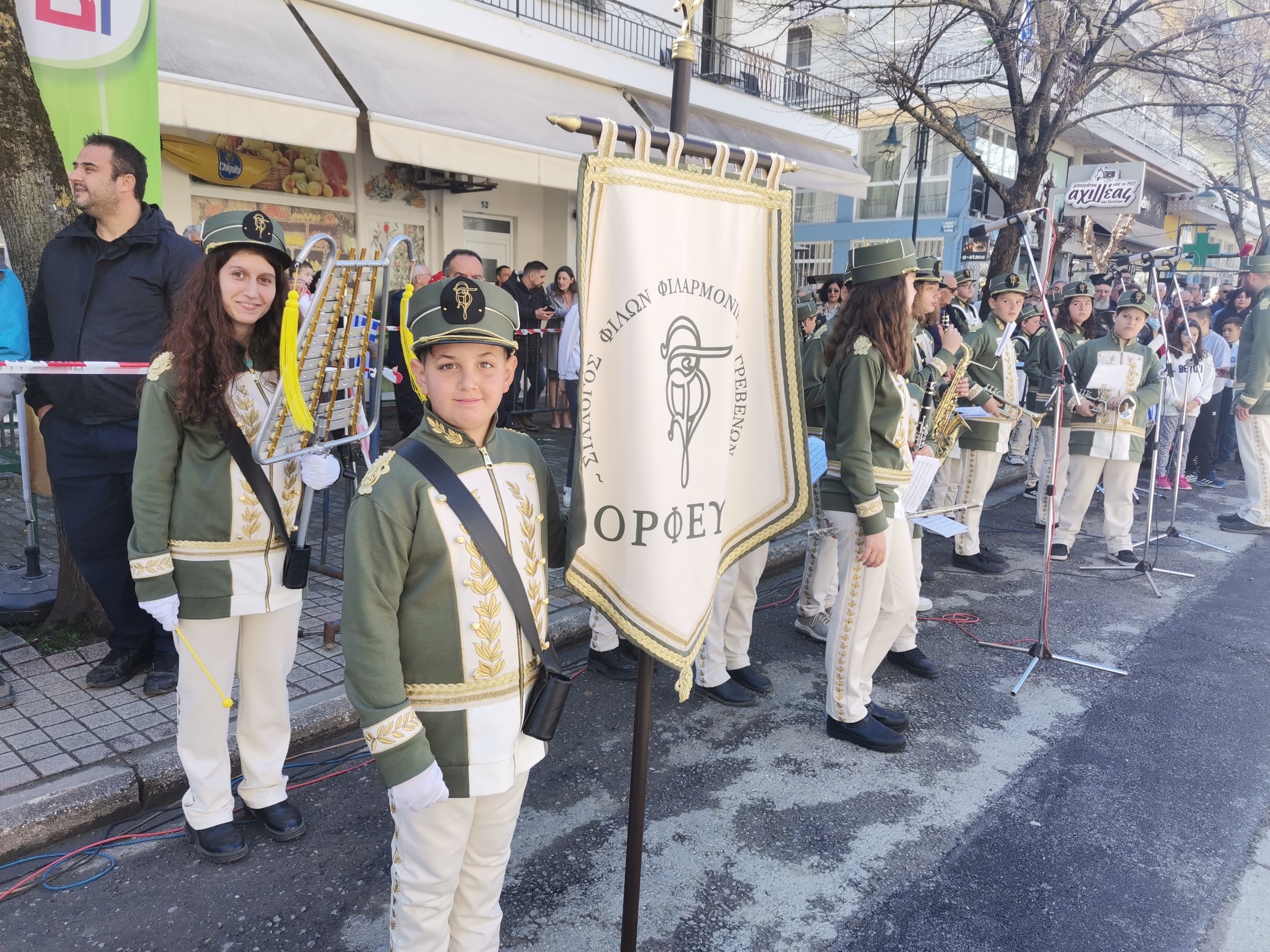 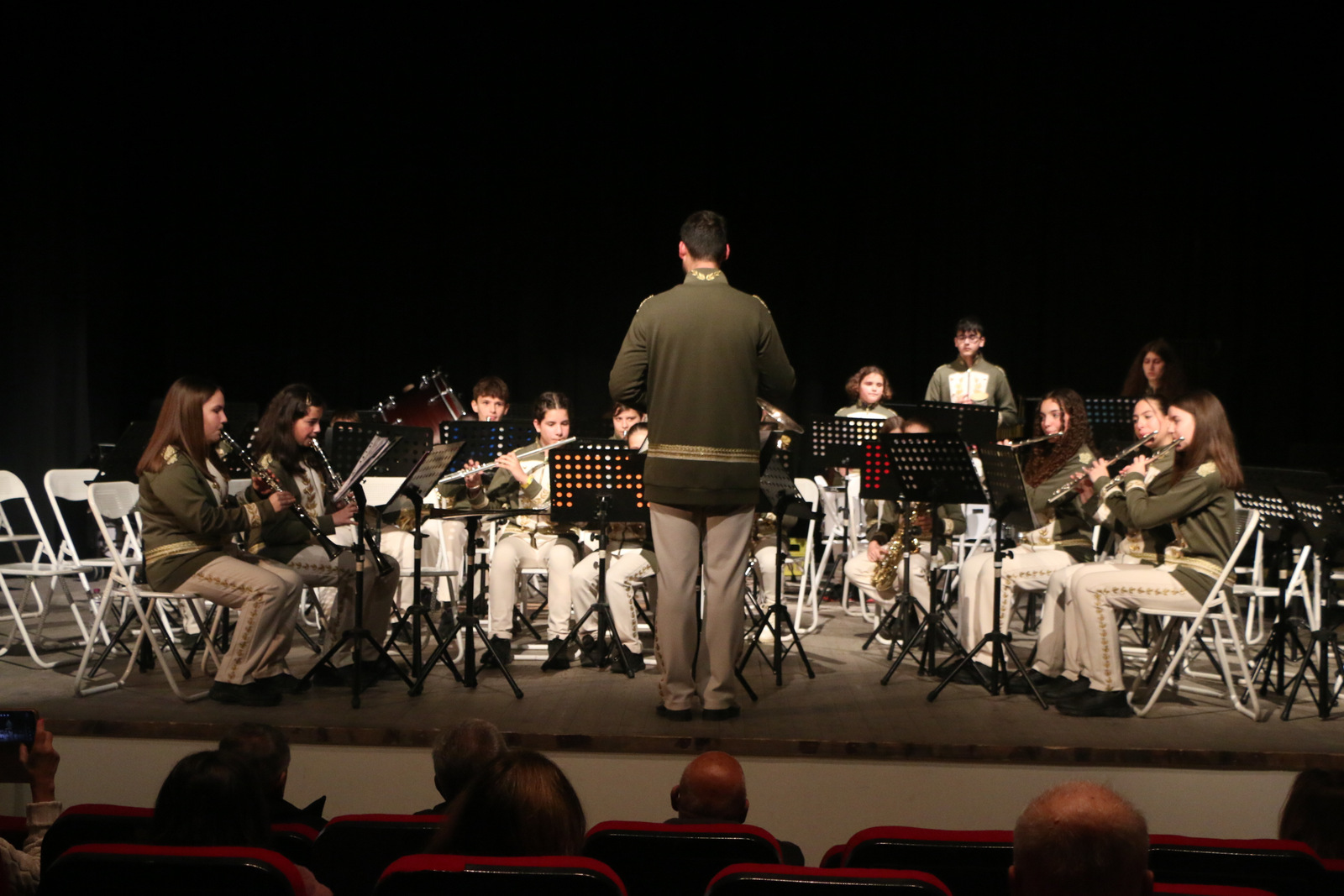 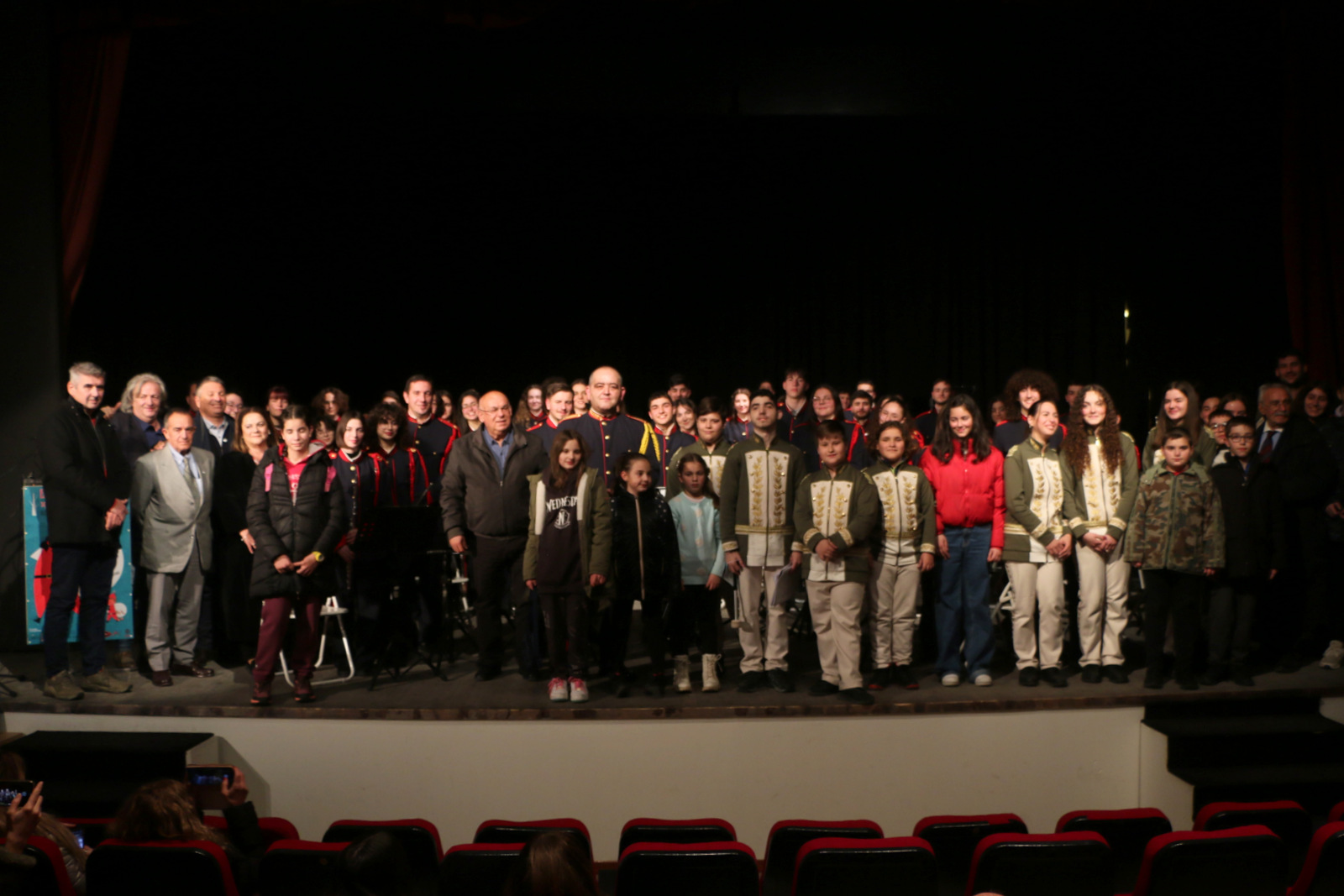 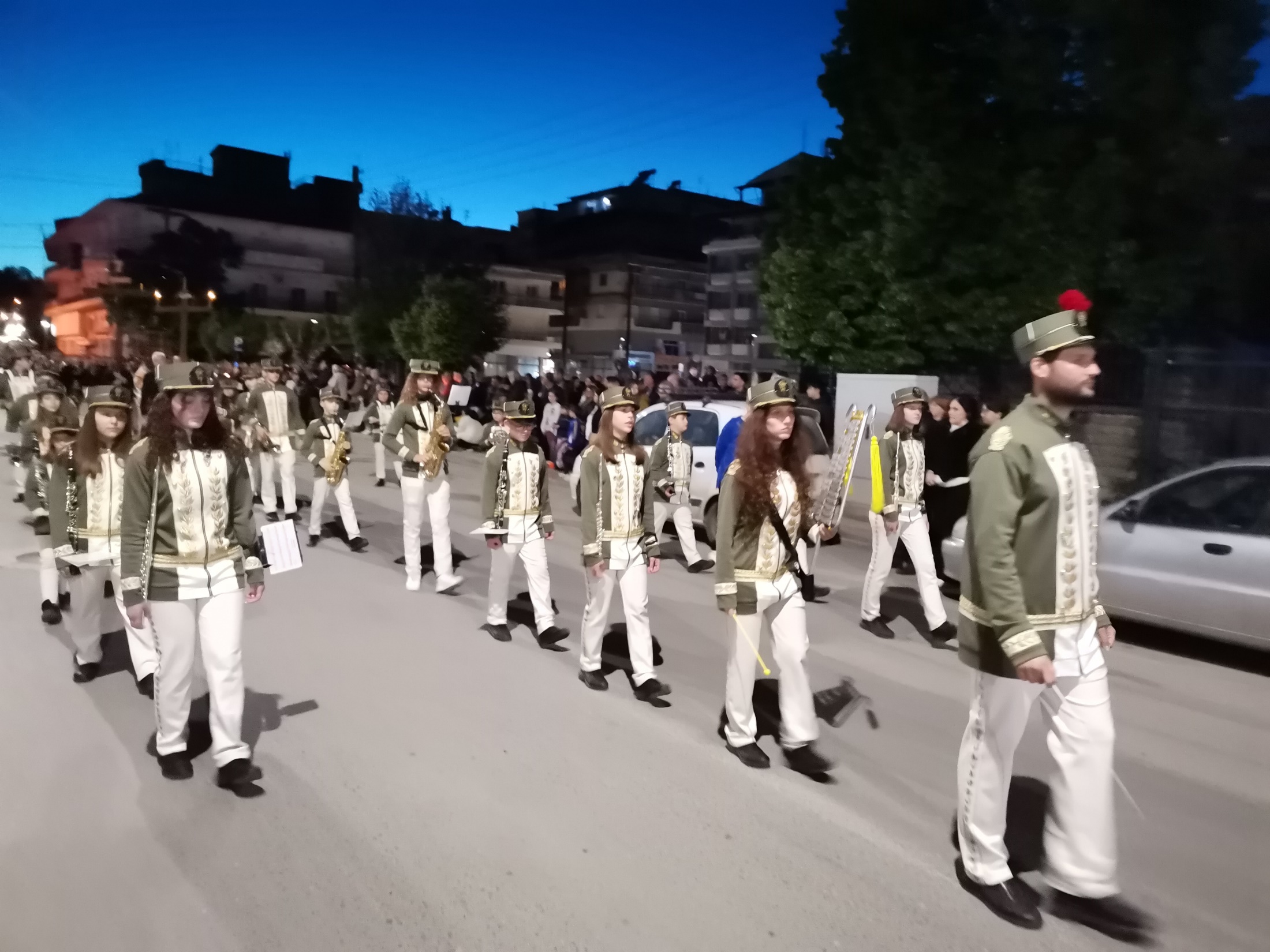 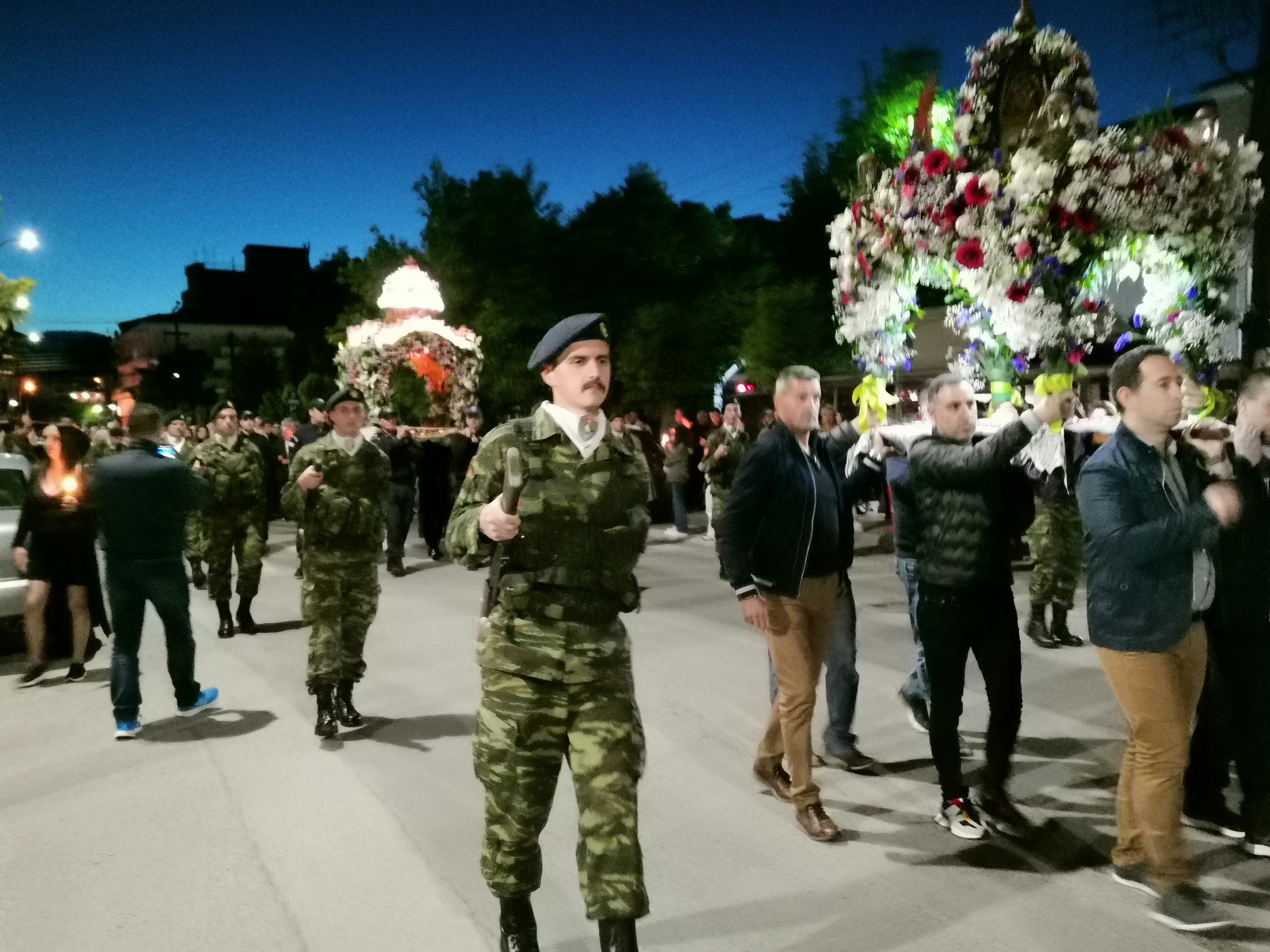 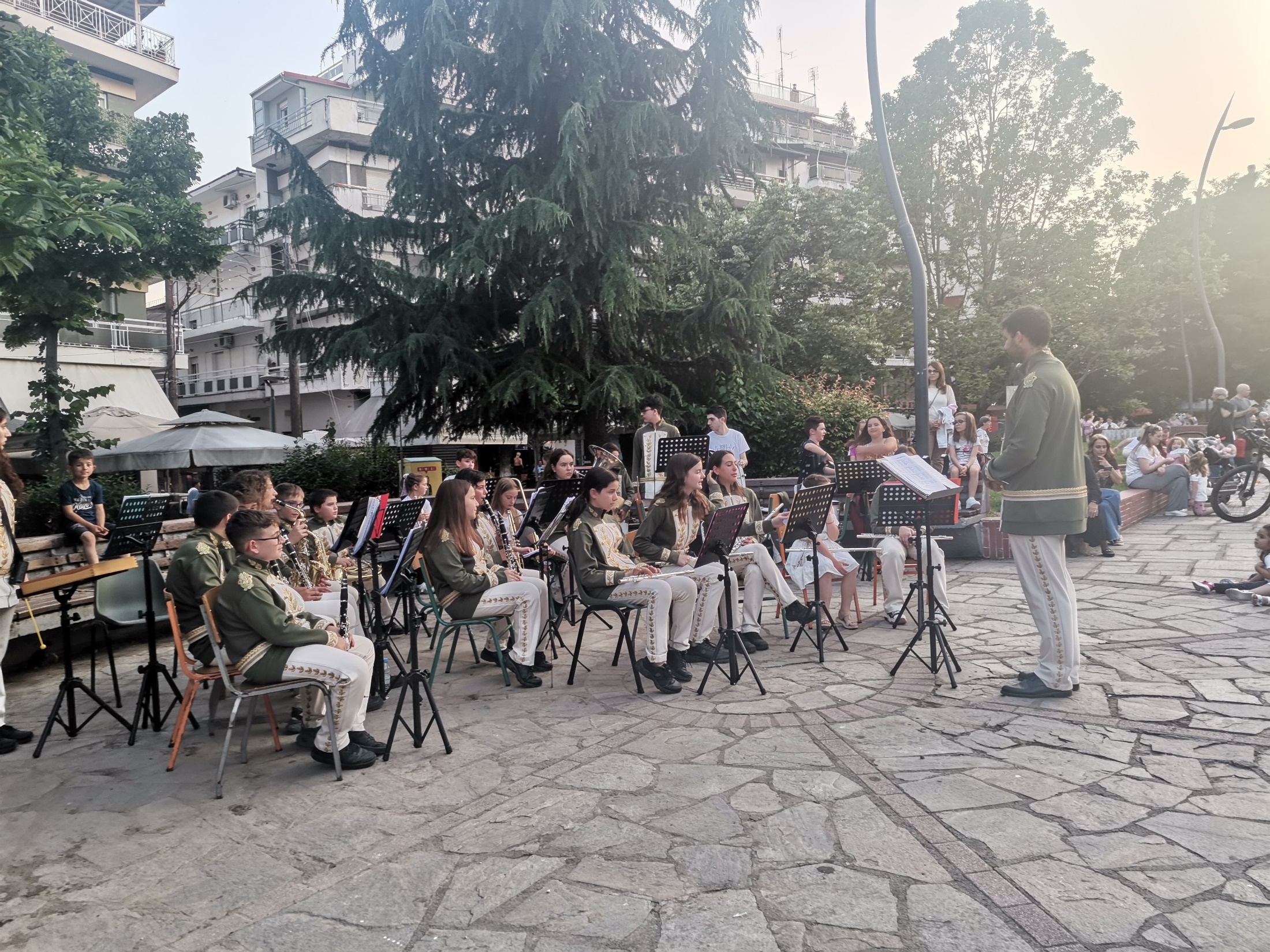 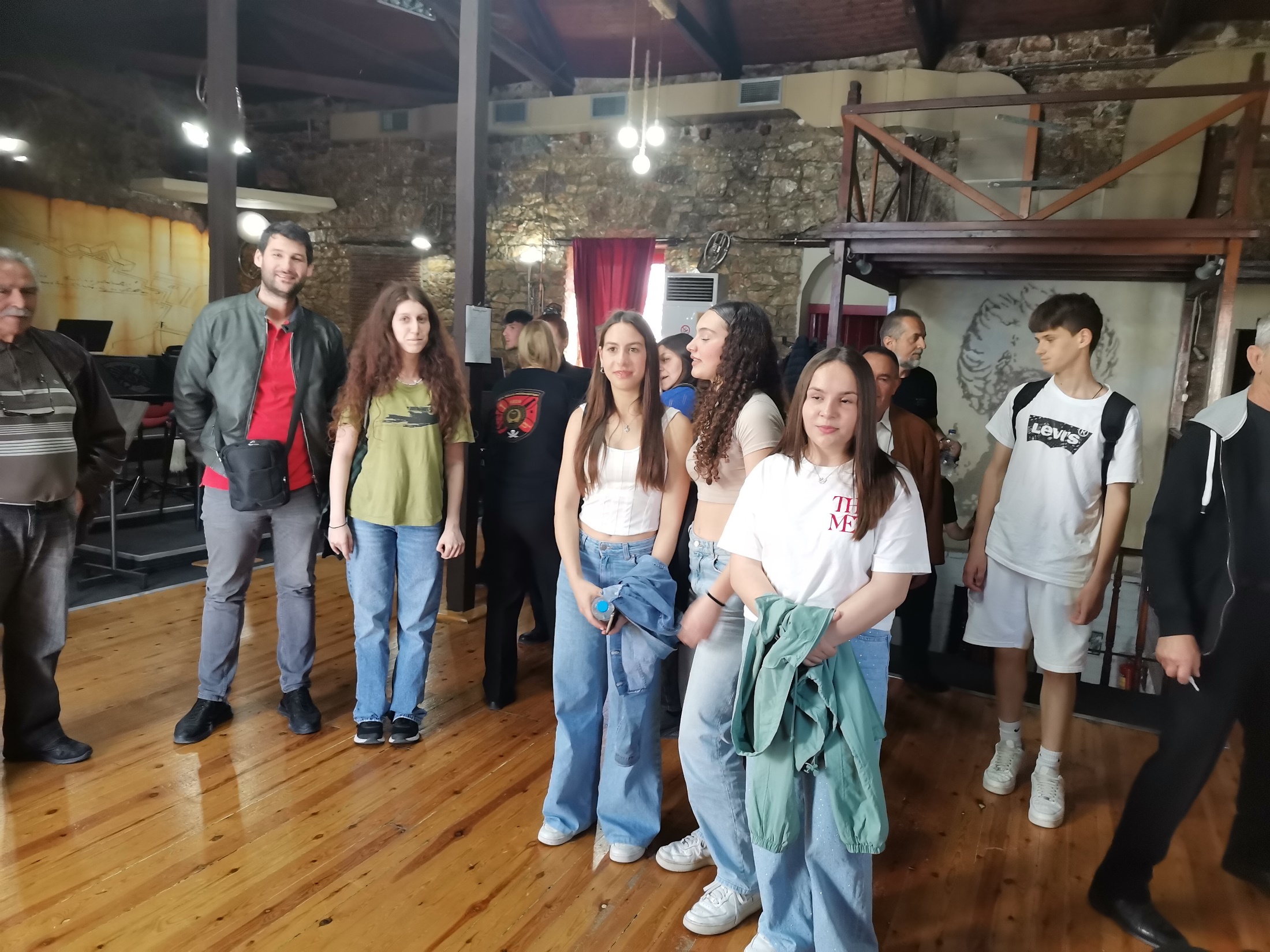 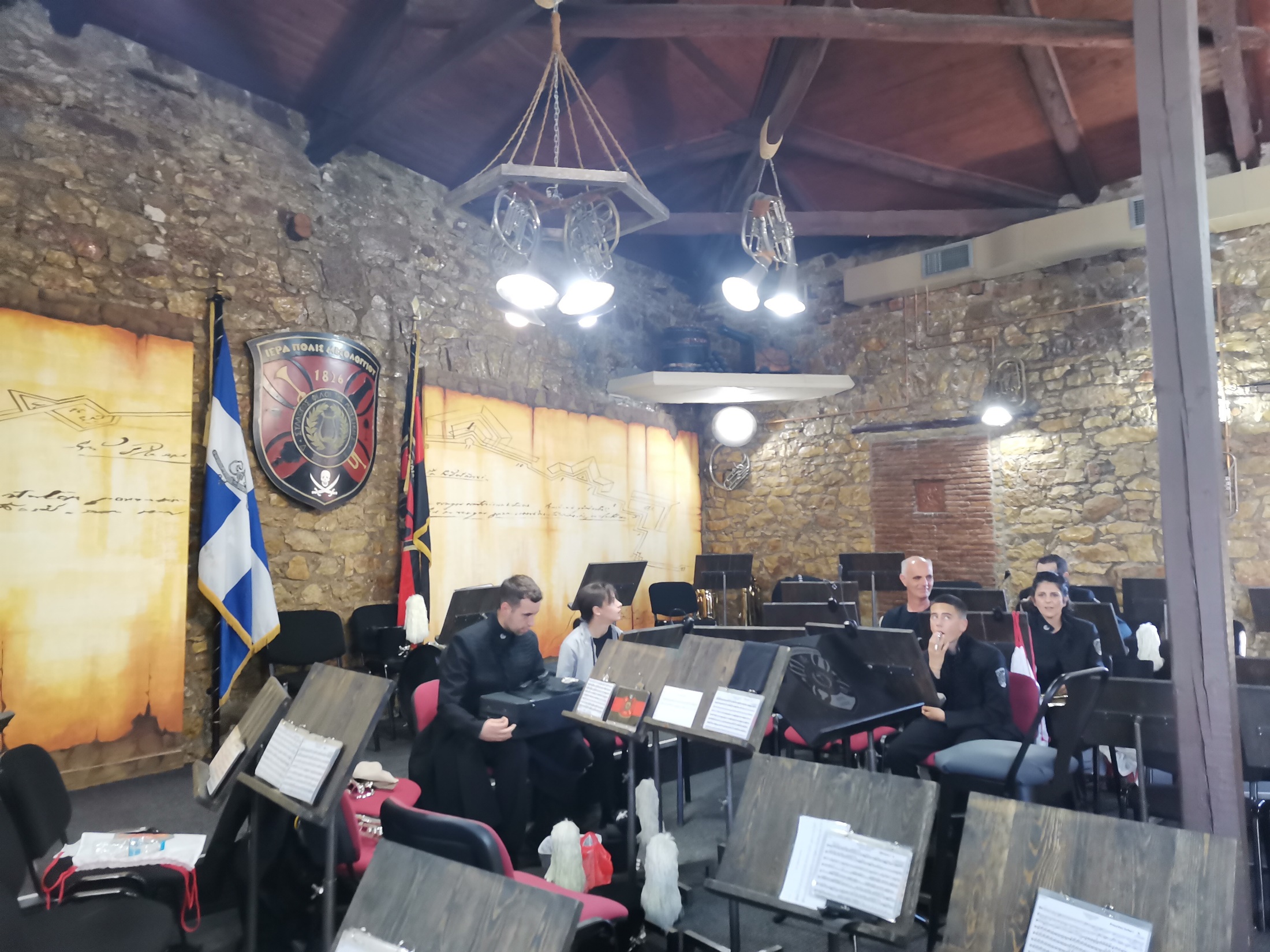 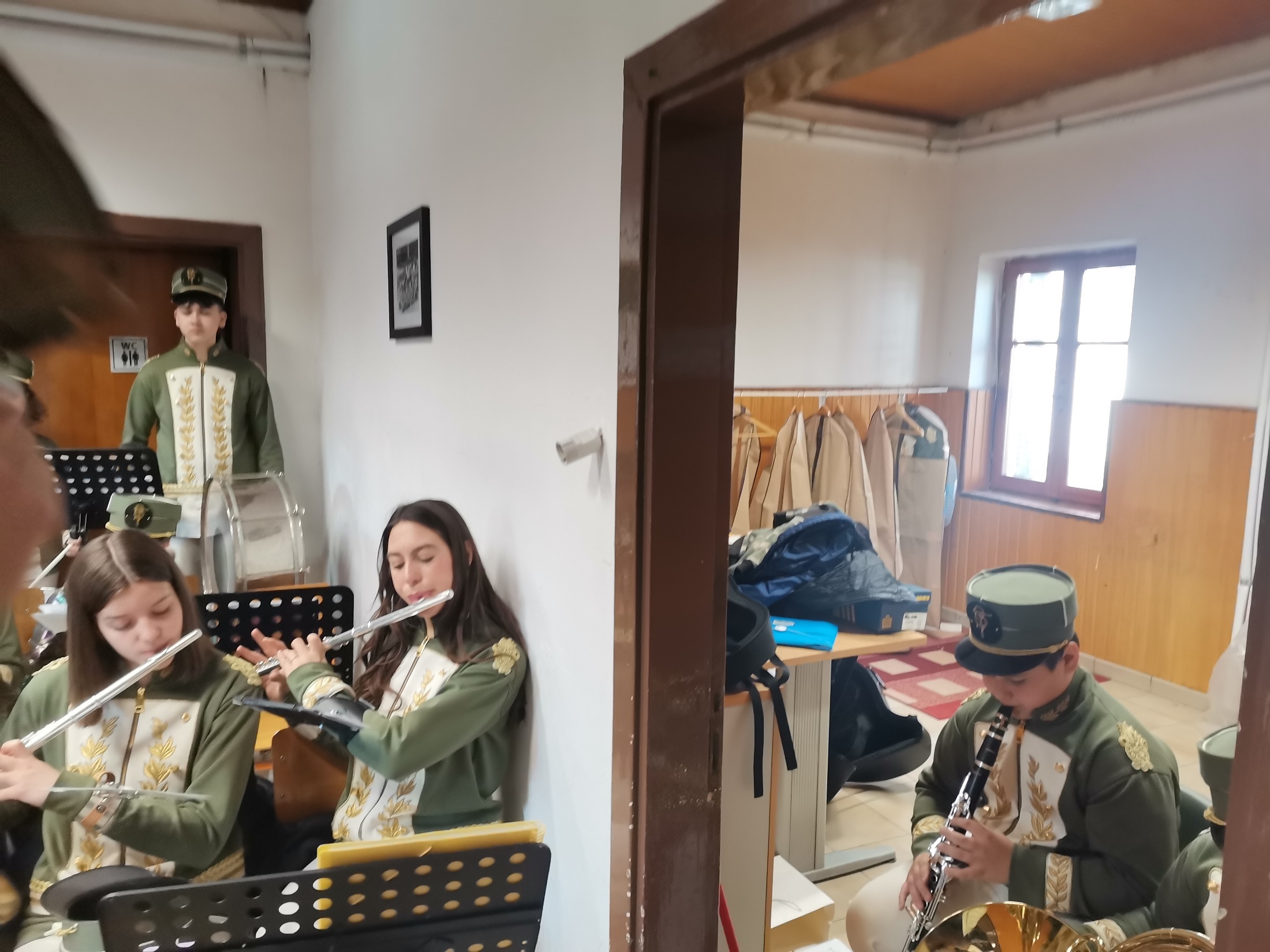 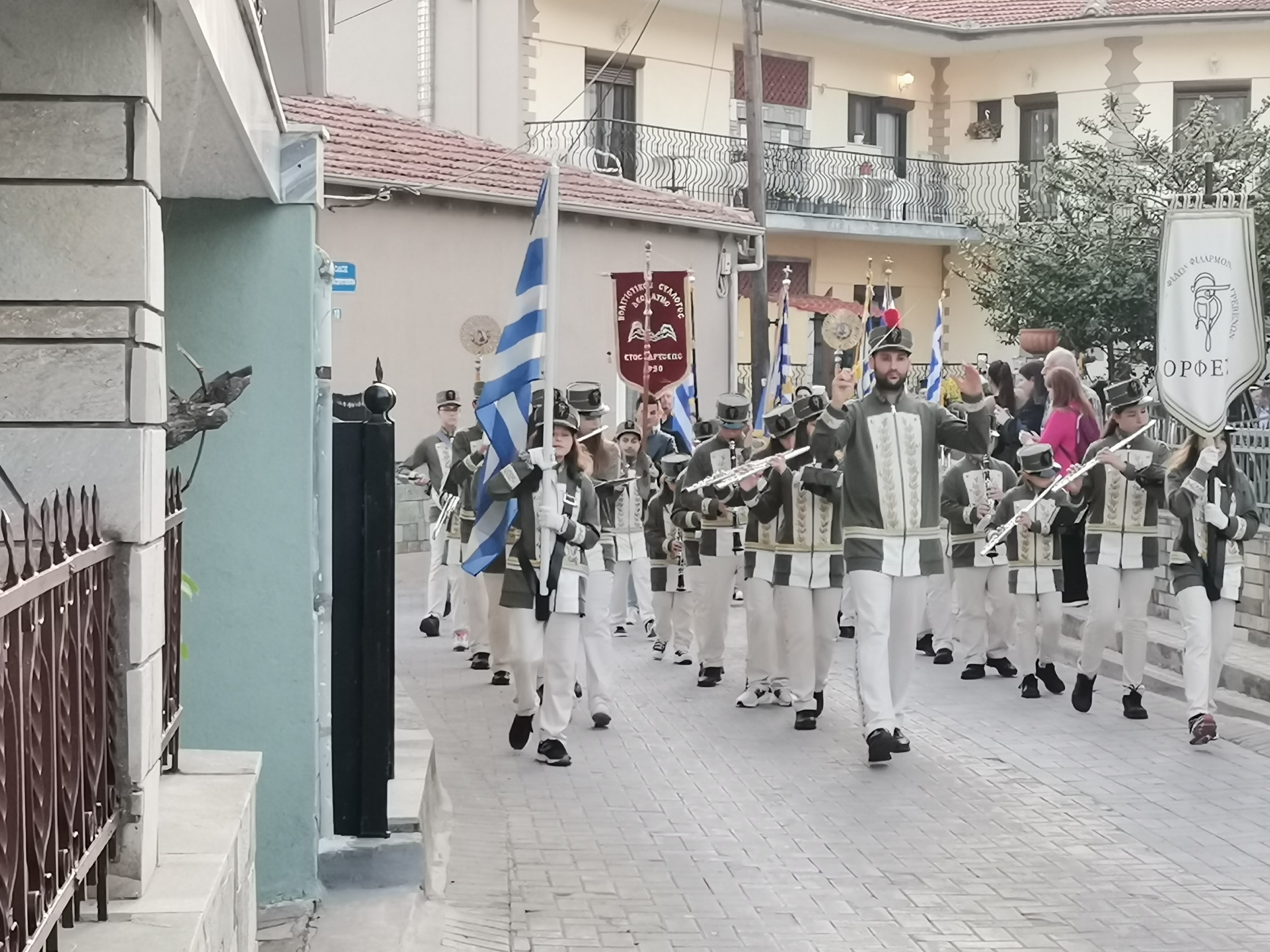 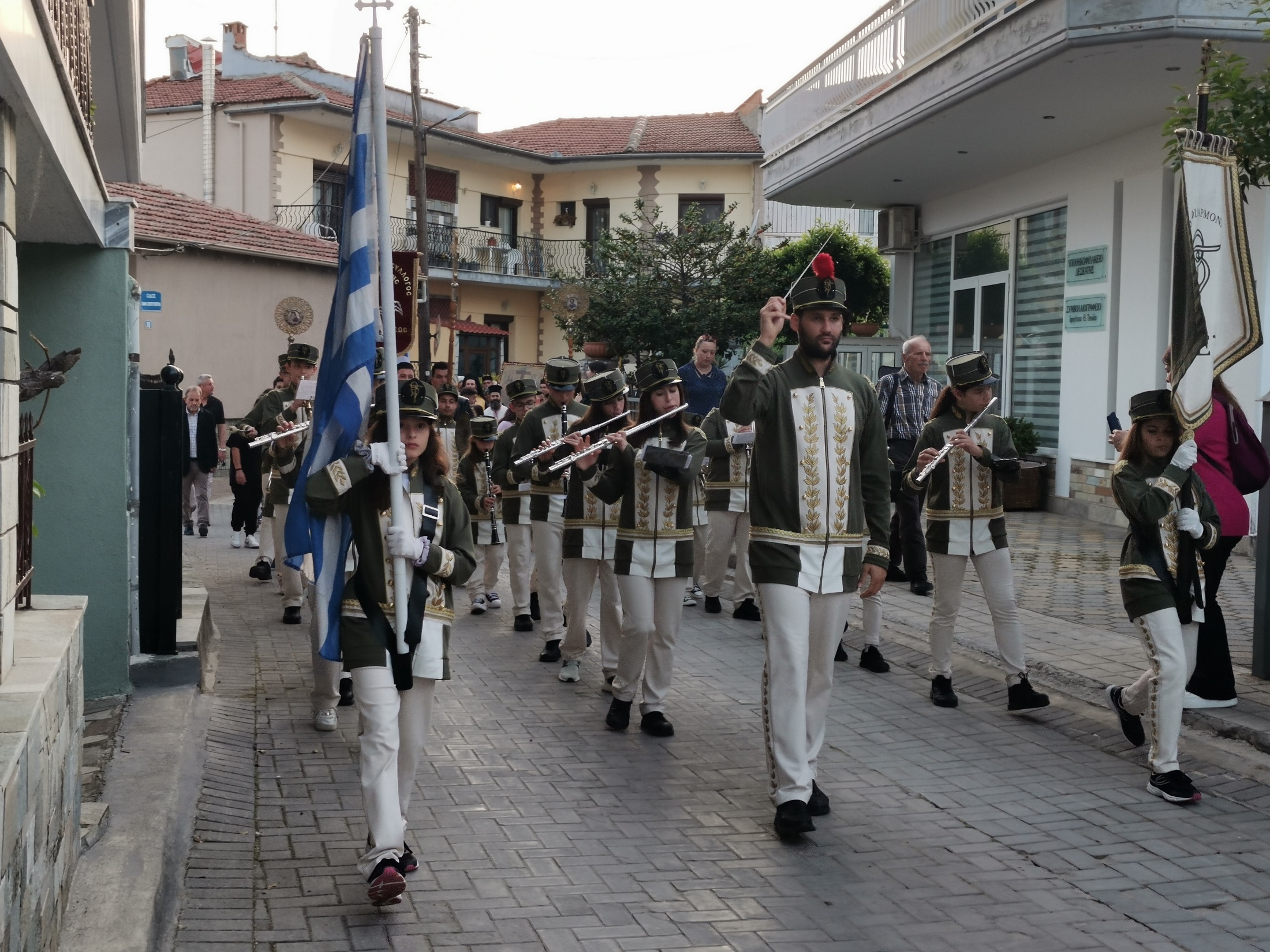 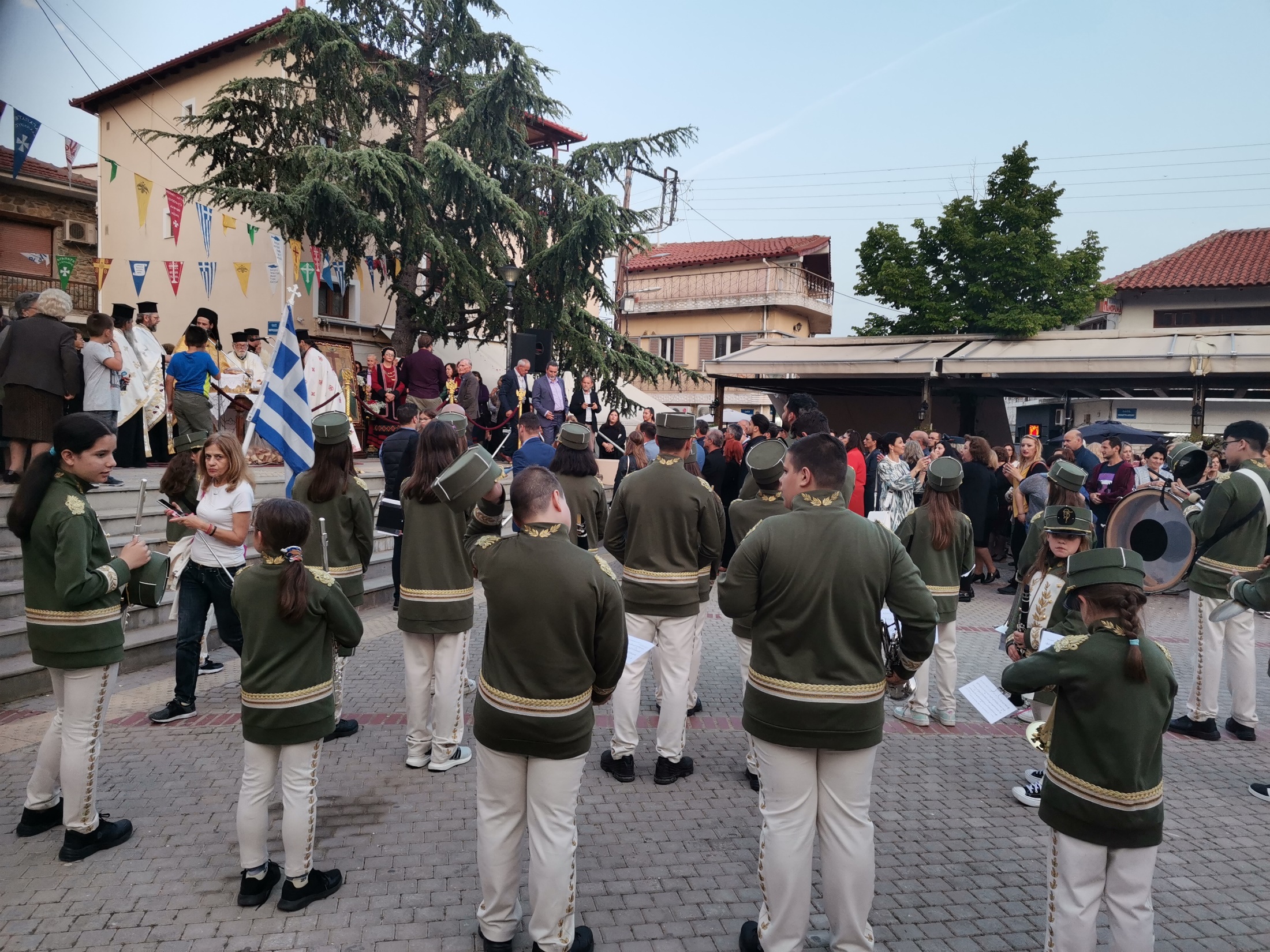 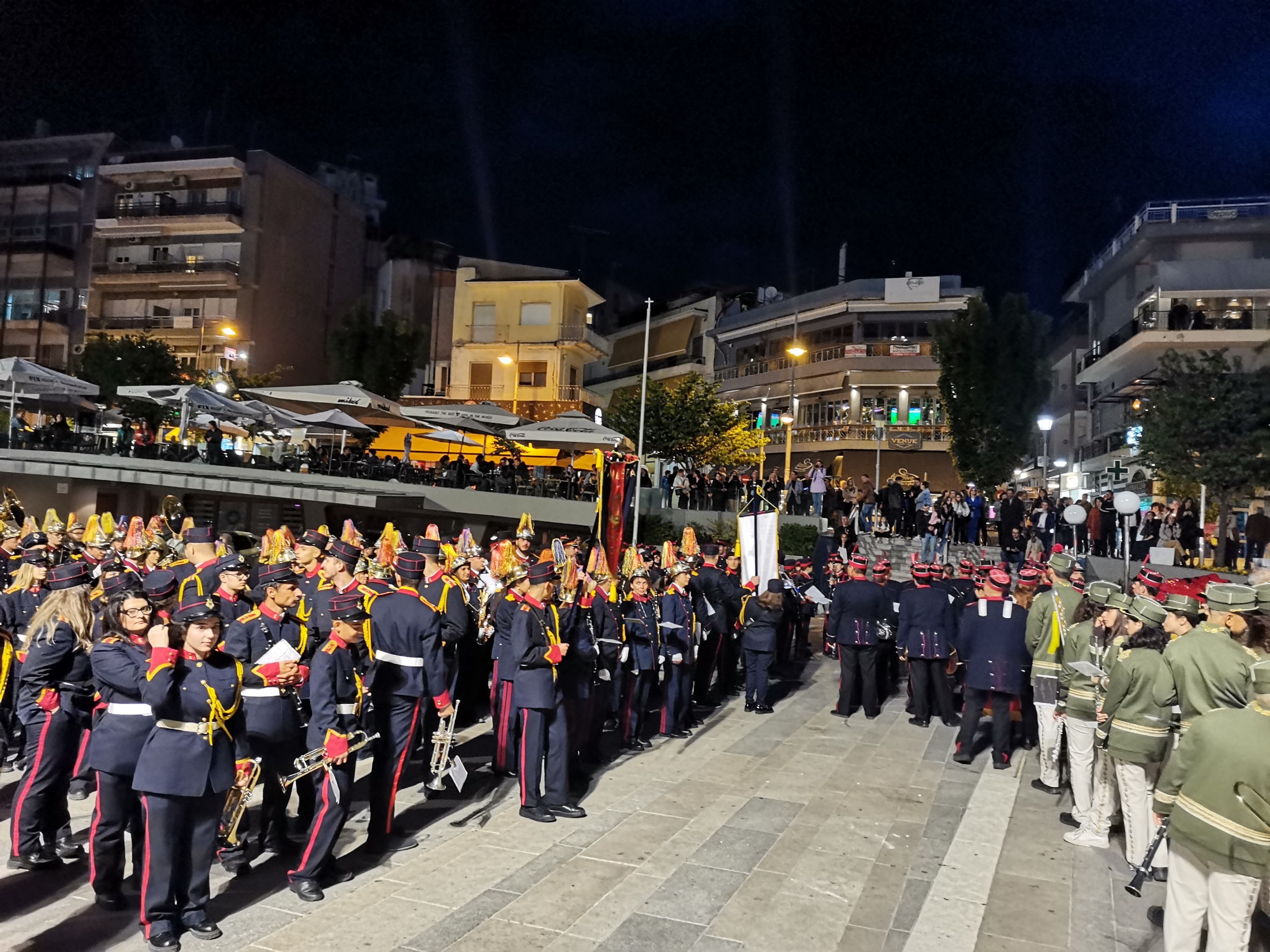 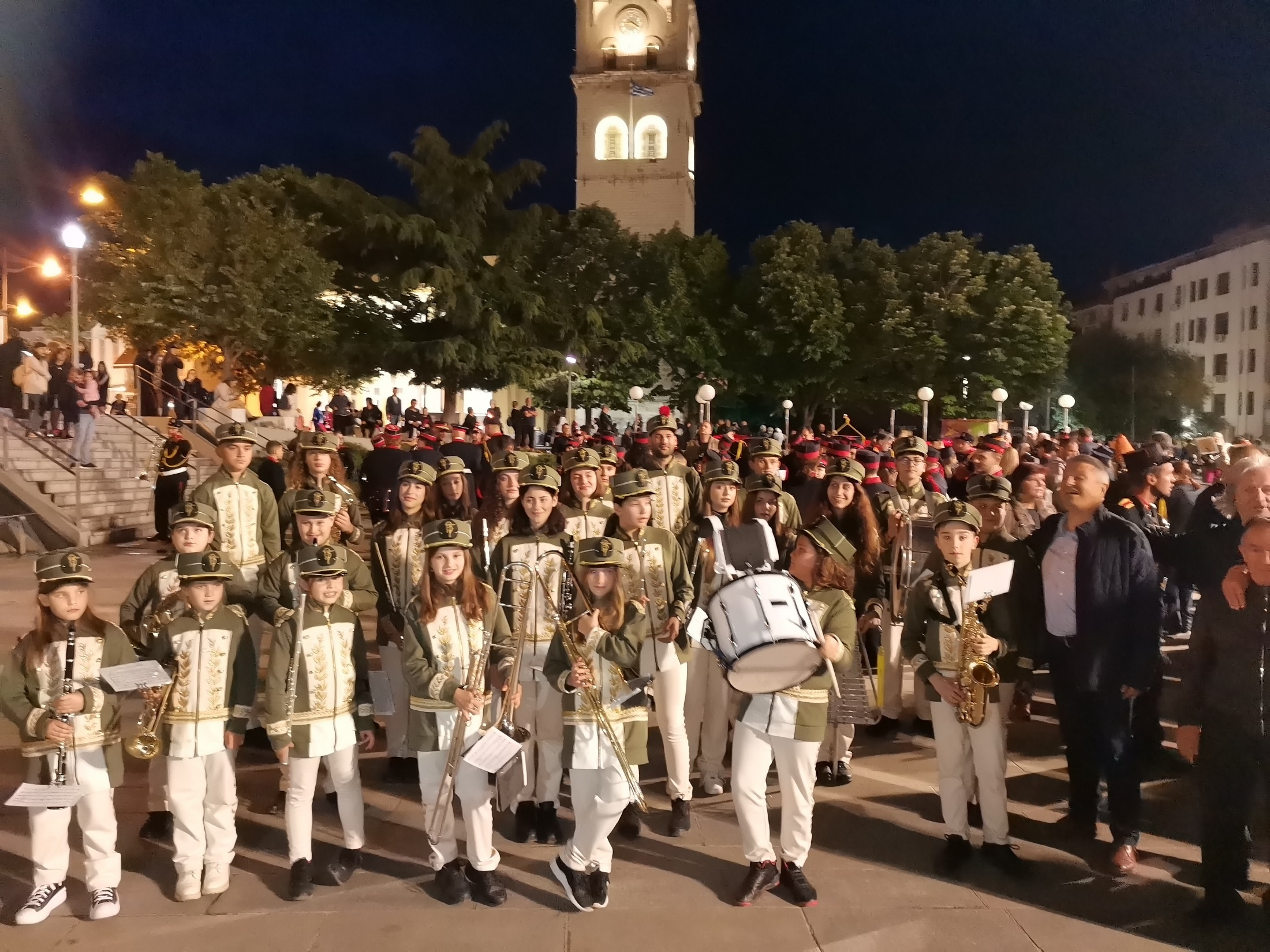 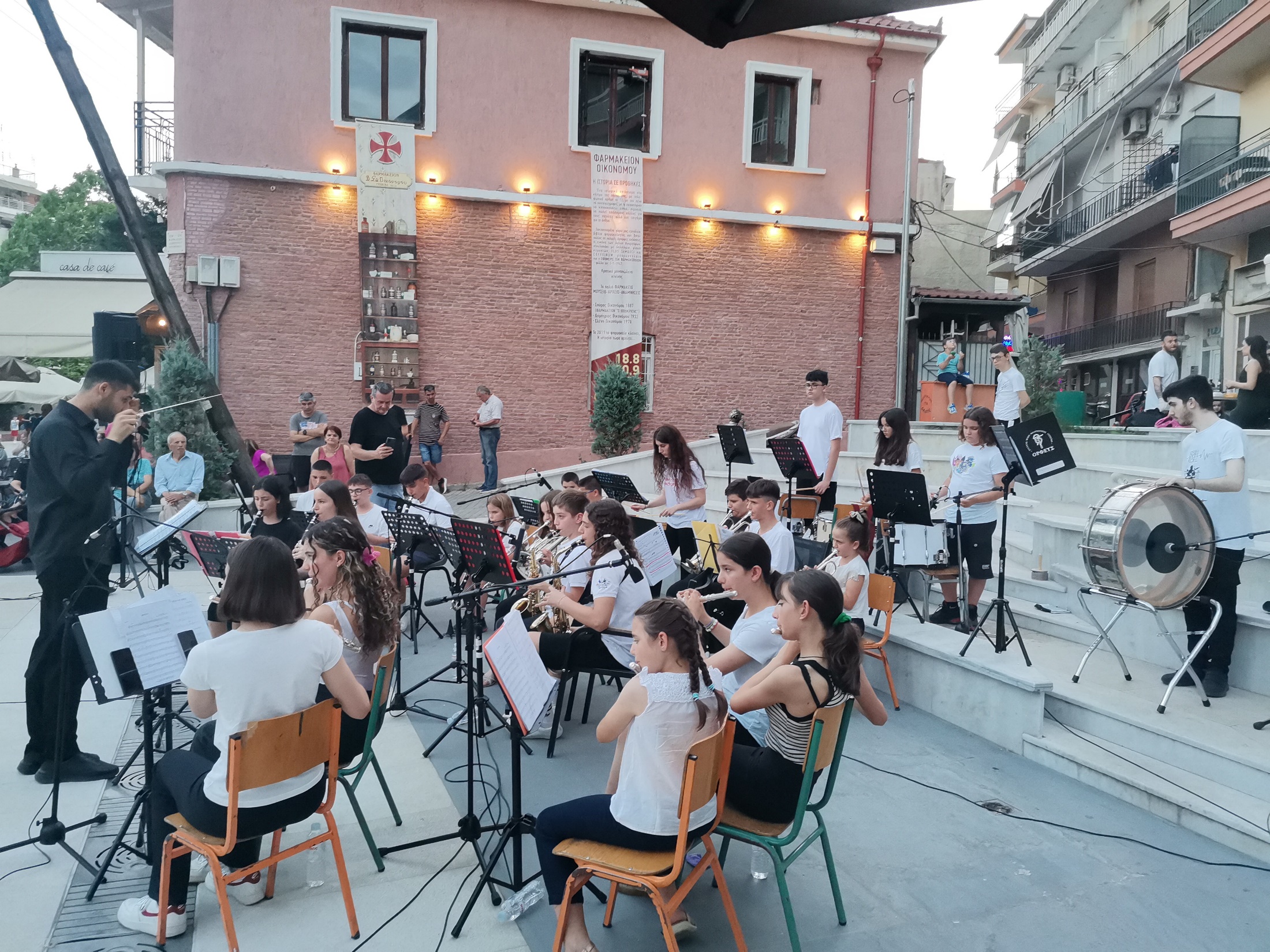 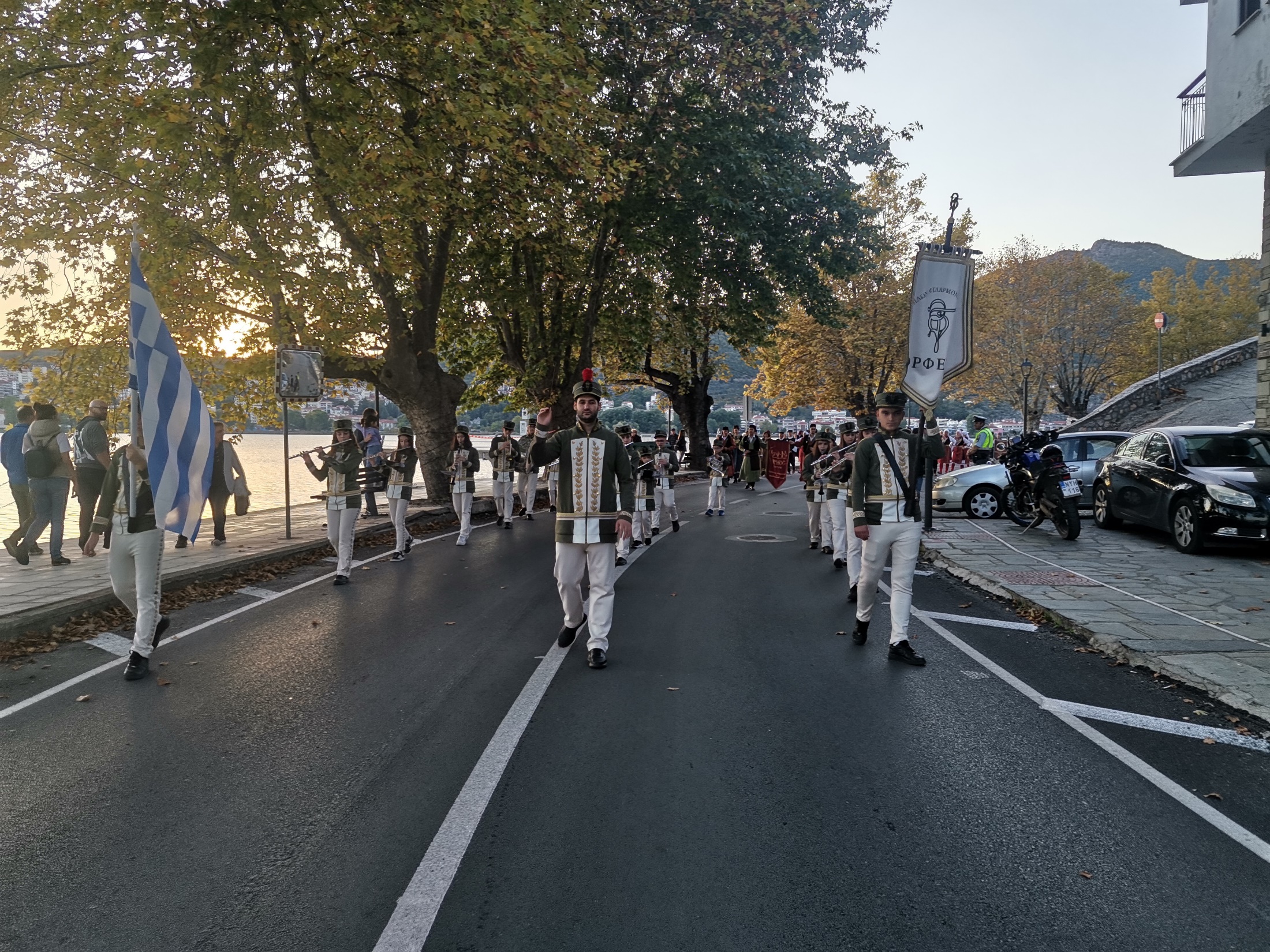 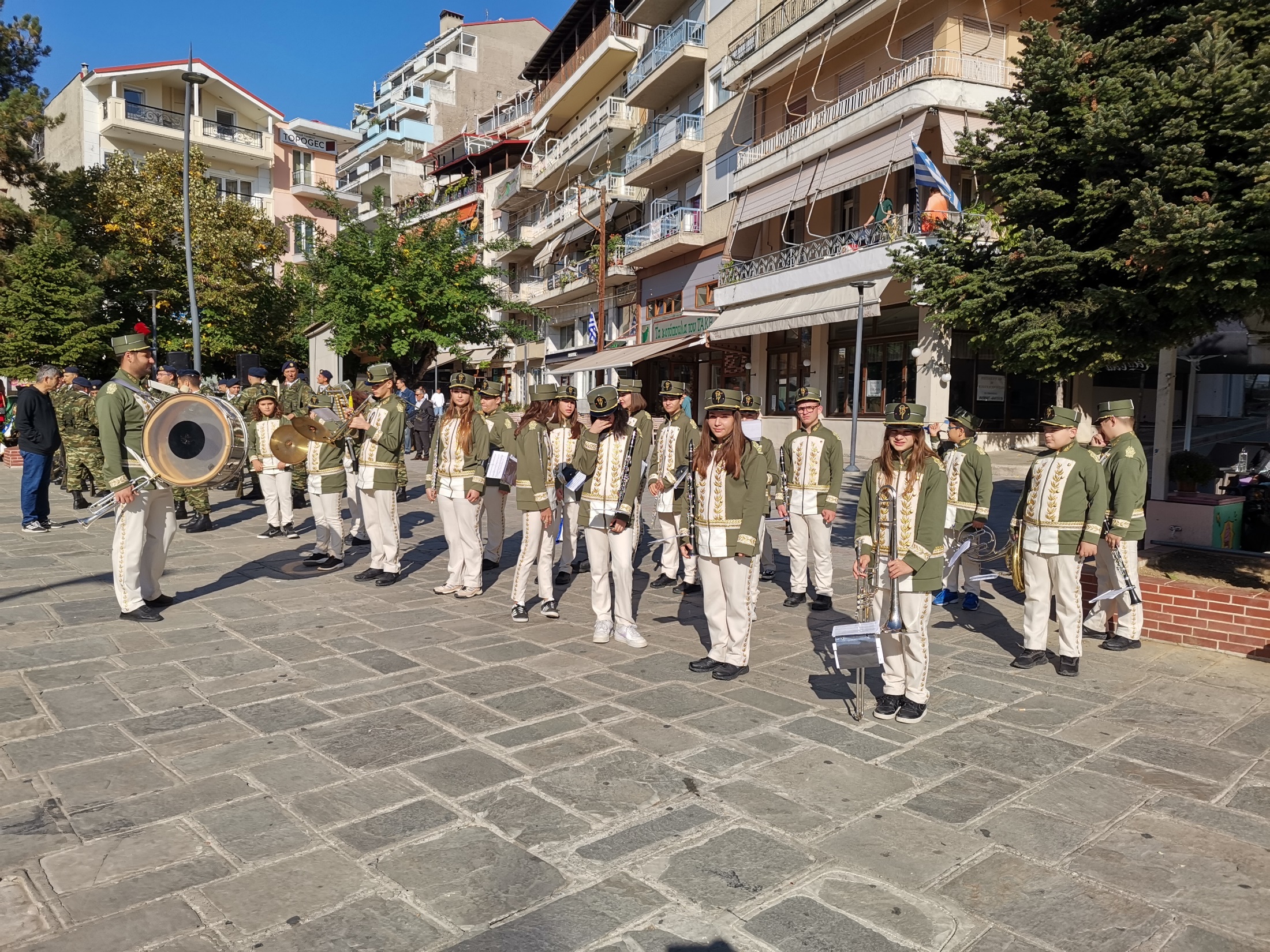 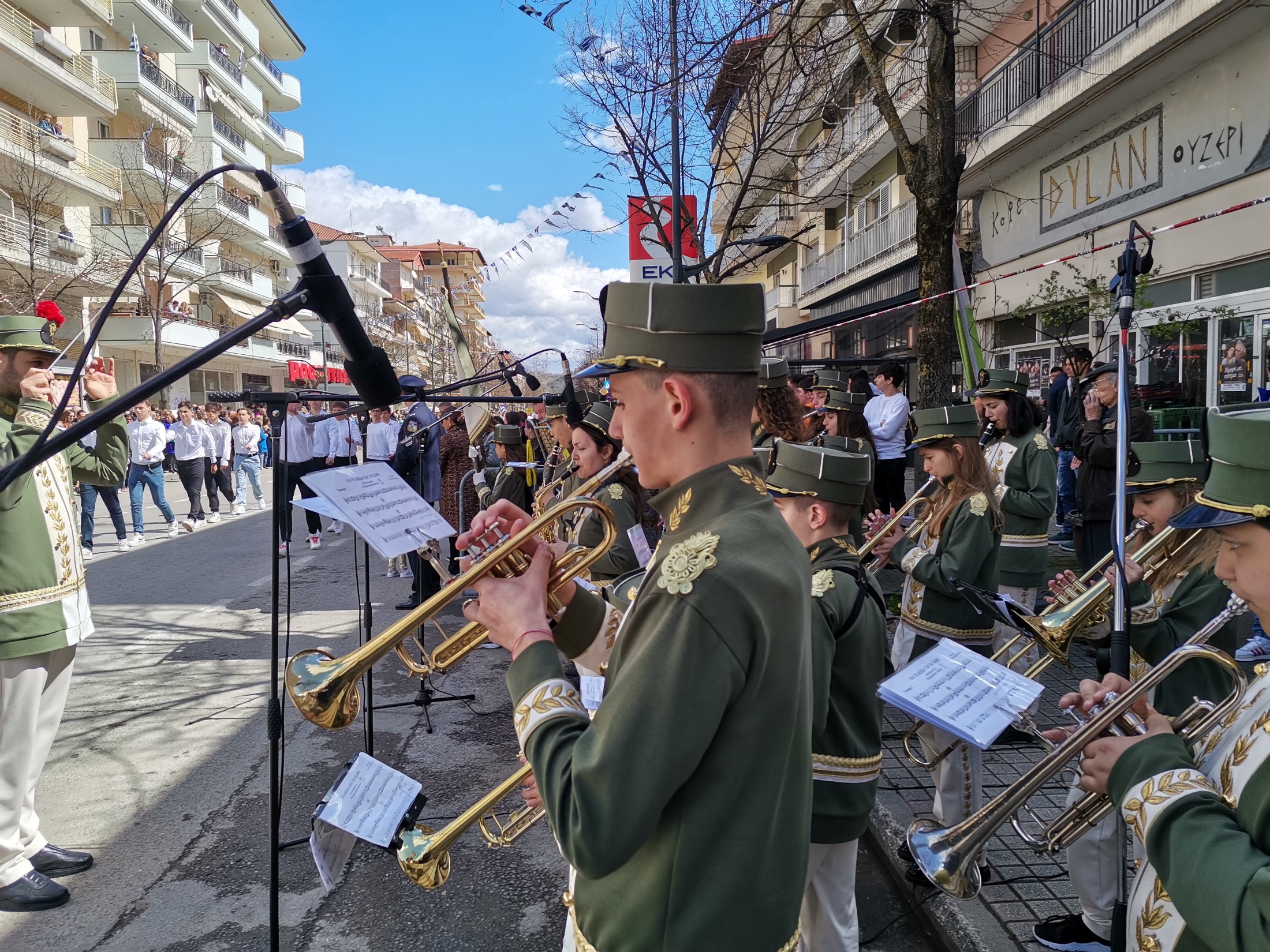 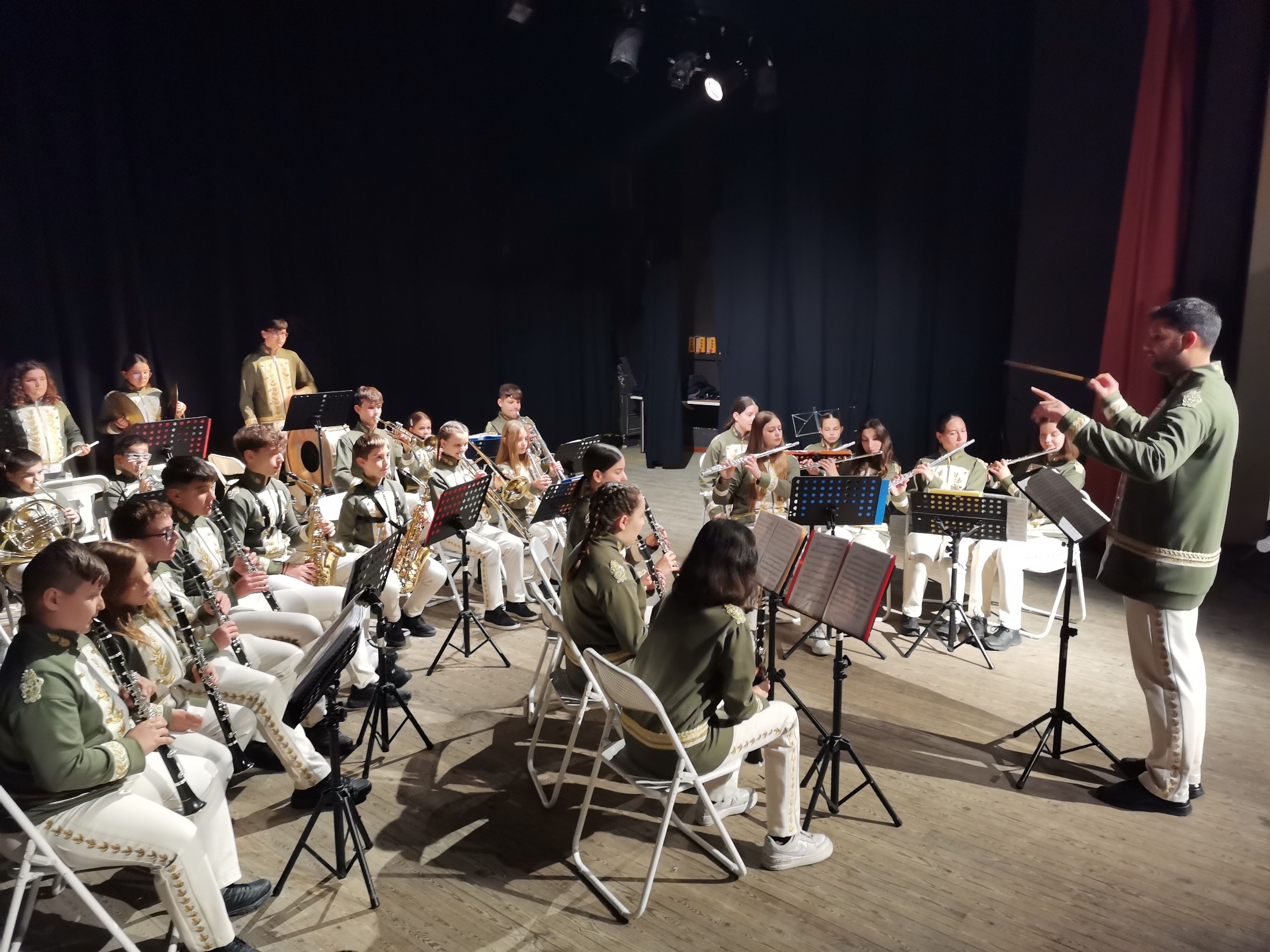 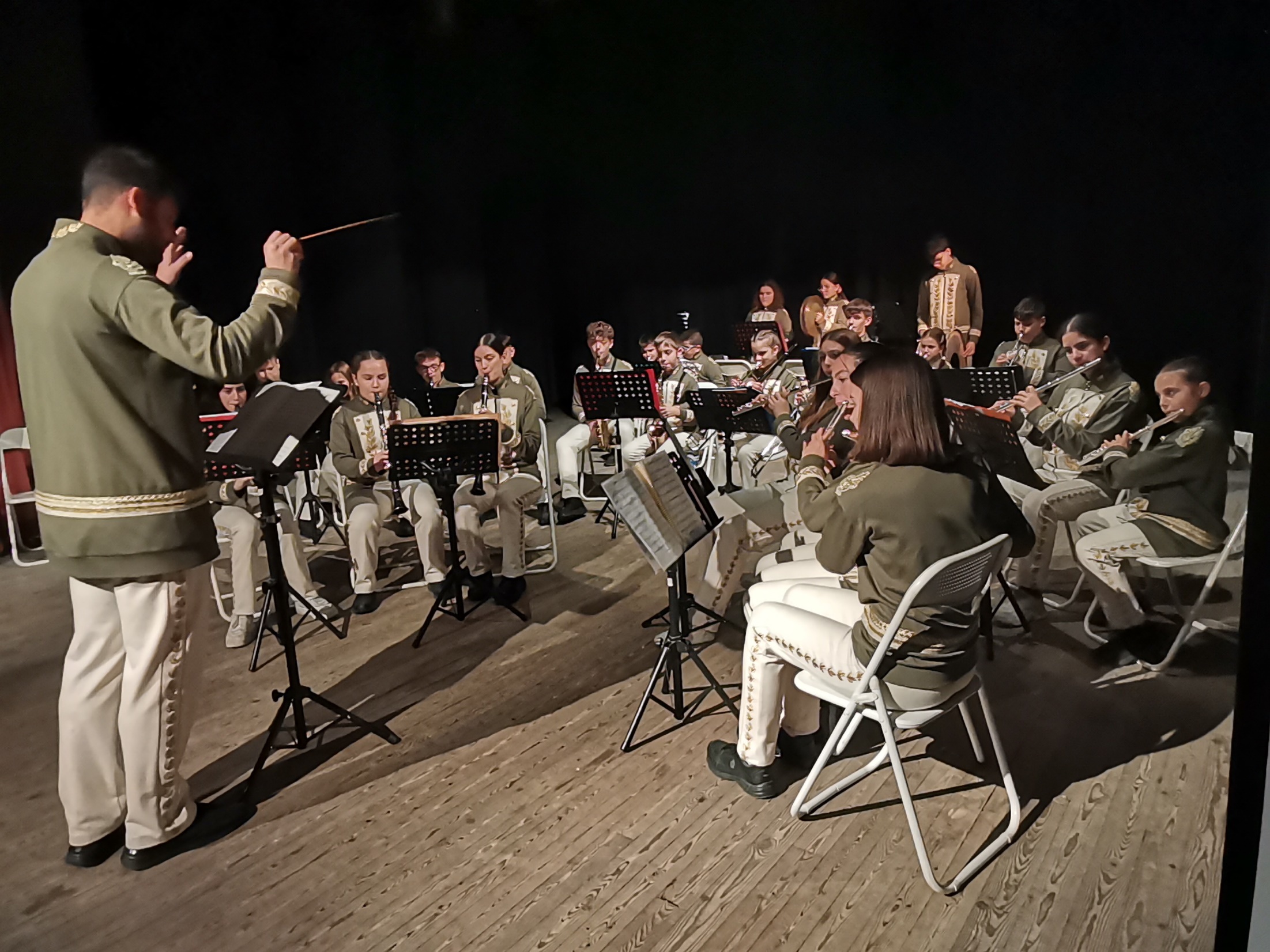 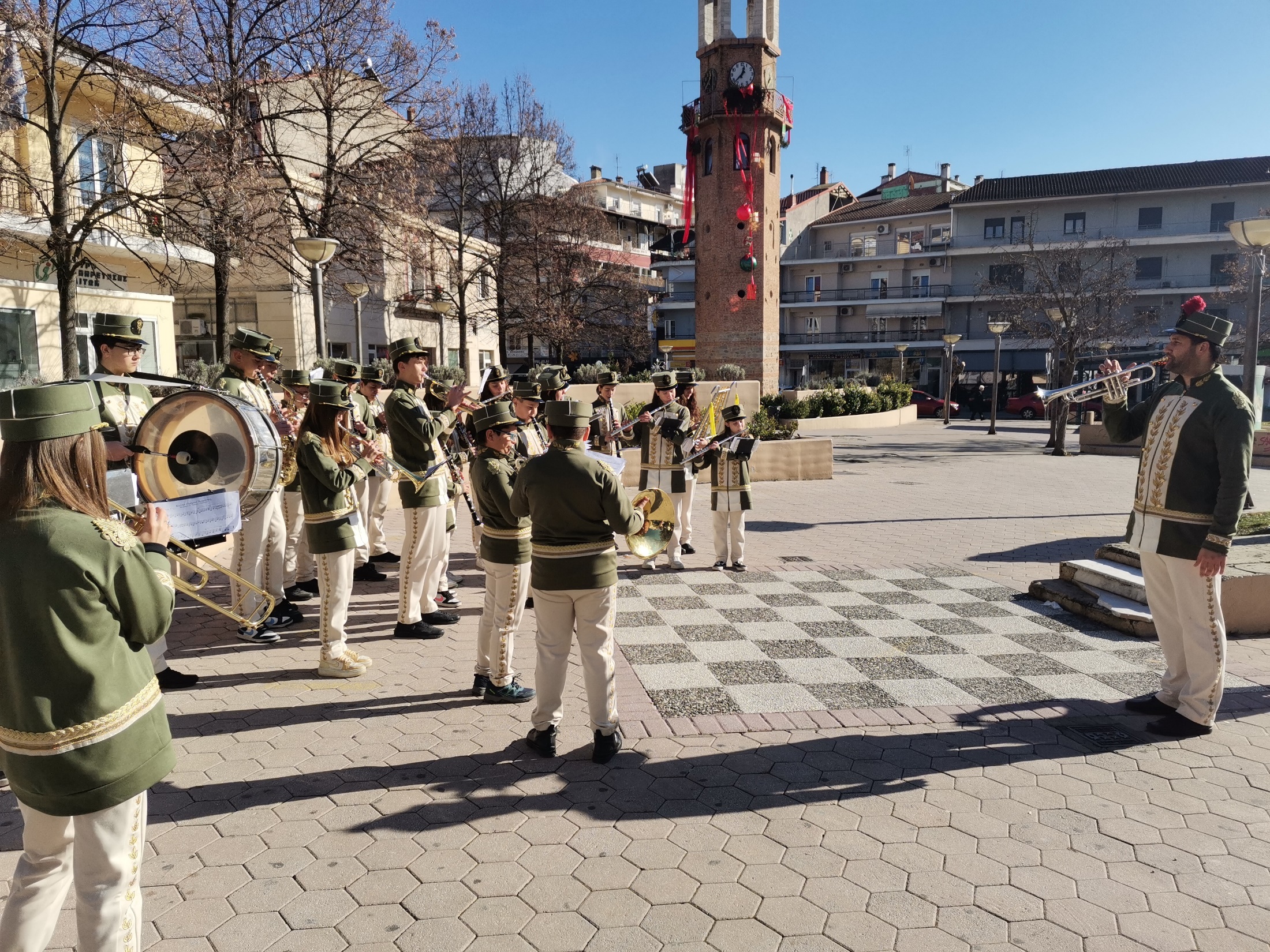 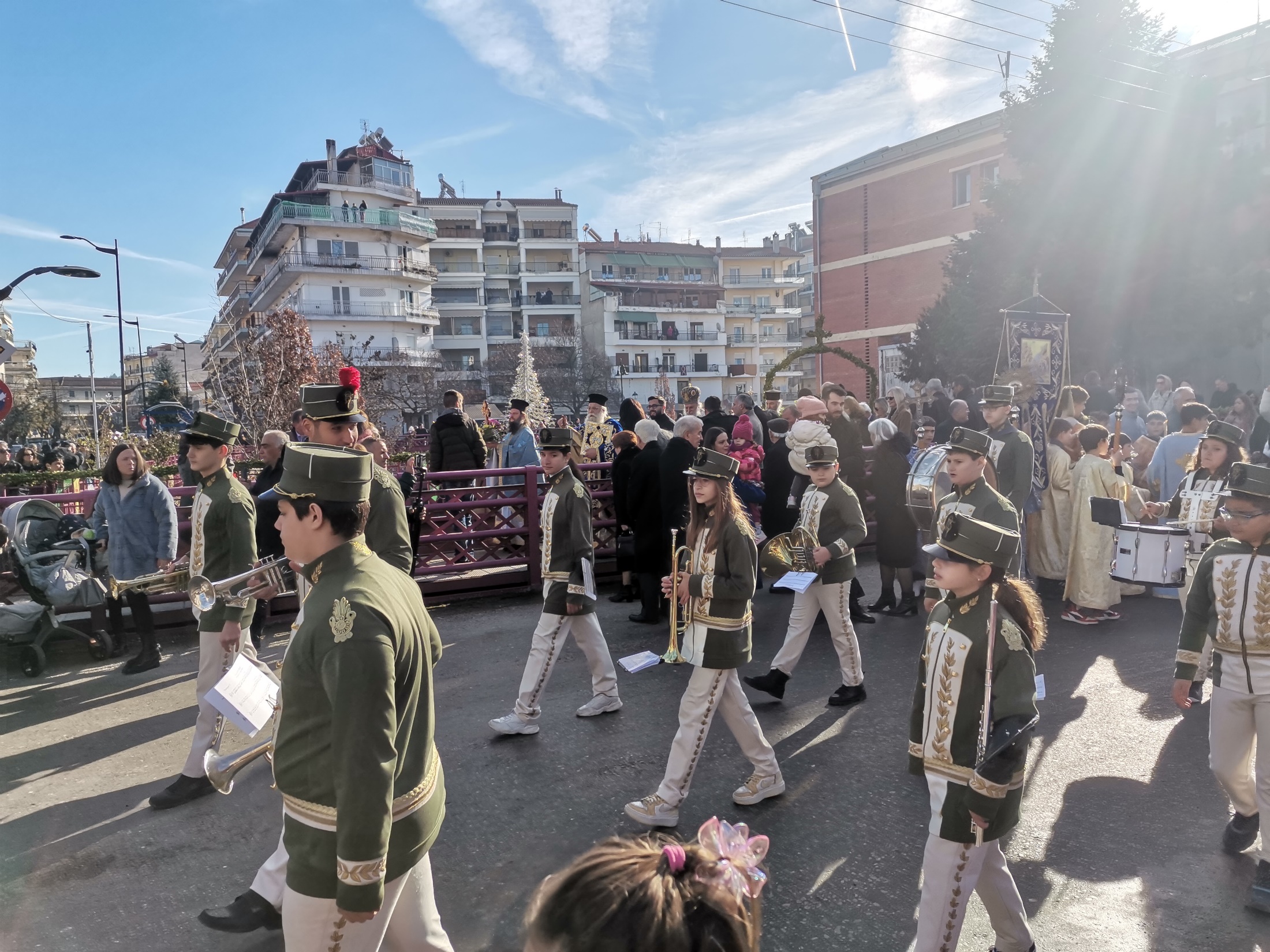 Όλα αυτά δεν θα τα είχαμε καταφέρει χωρίς τη δική σας βοήθεια και ενεργή συμμετοχή
Ευχαριστούμε